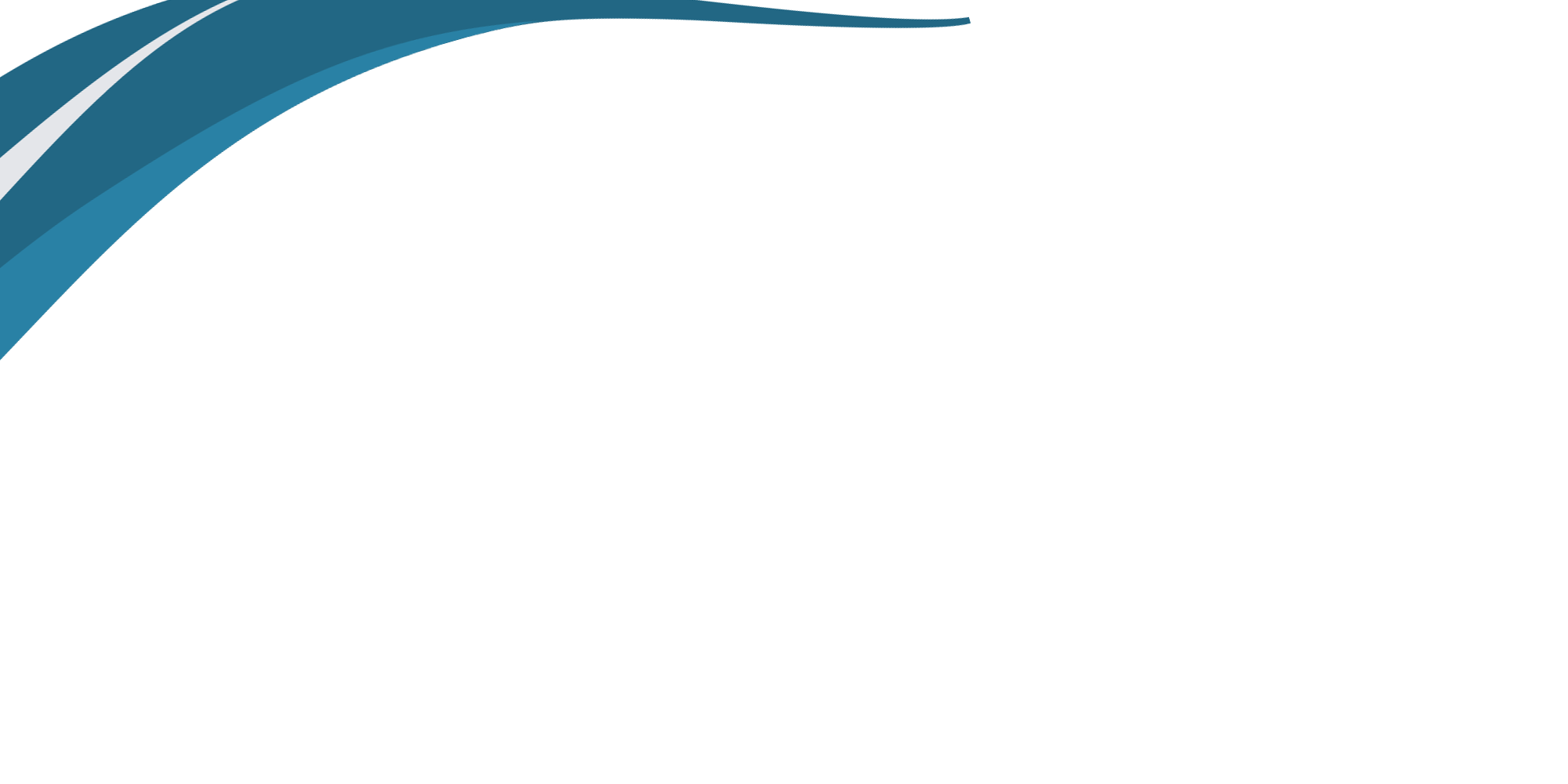 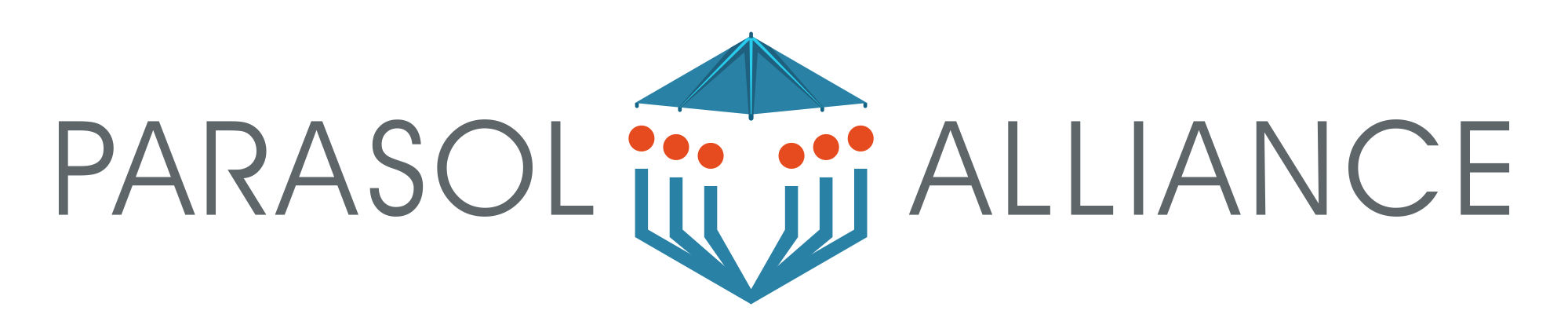 The Key Components of a Premier Workplace Culture
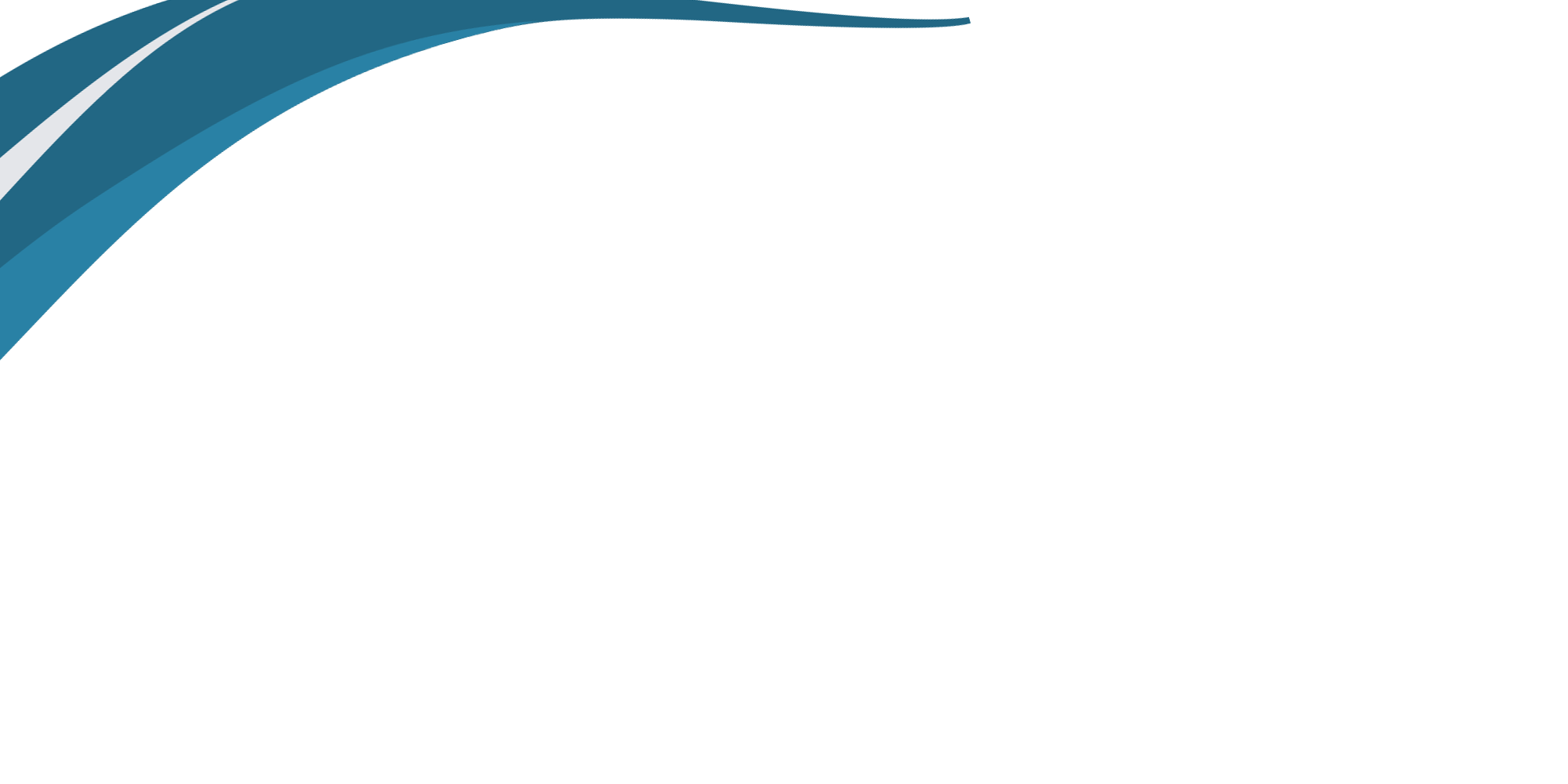 Amber Bardon
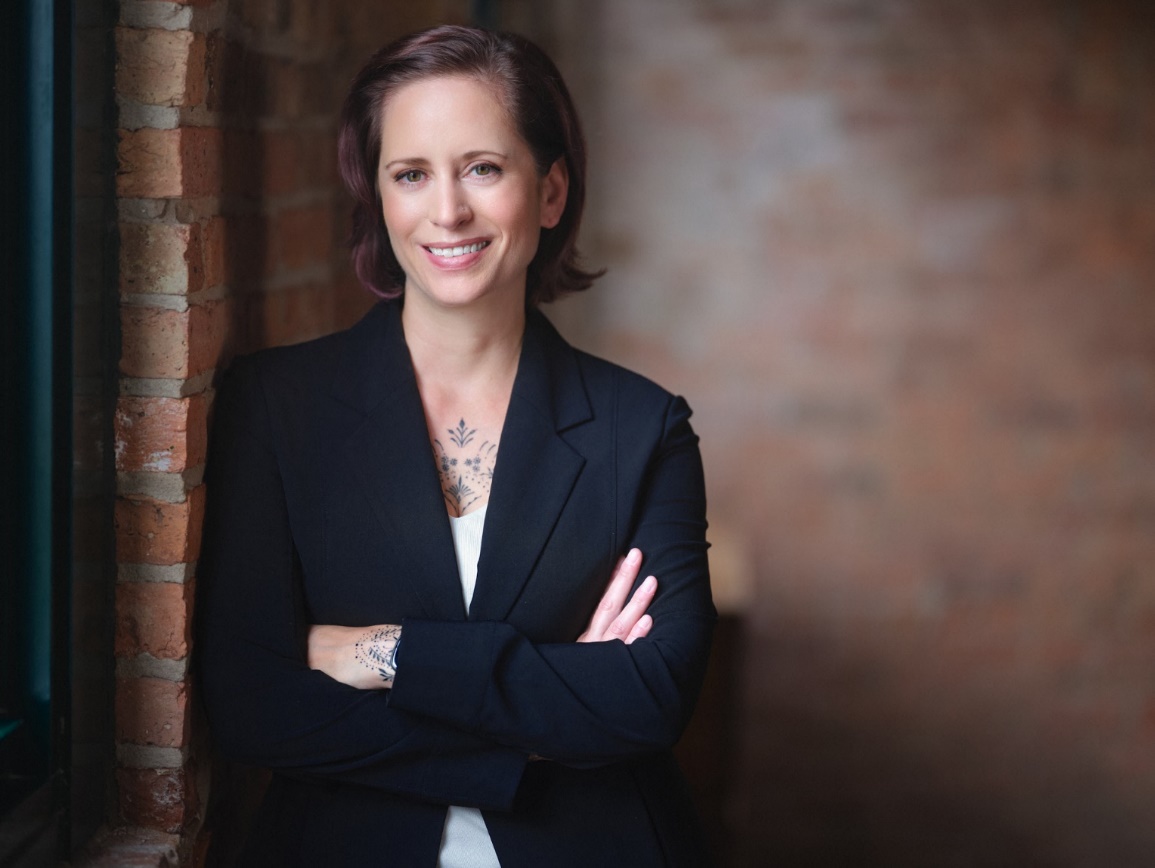 Founded Parasol Alliance based on a vision to transform senior living technology culture. 
Possesses over a decade of experience in senior living technology and strategic planning. 
Built a 100% virtual company with a multi-state workforce and client-base.
Contributing member & presenter for Leading Age National, VA, MD, DC, MO, IN, TN, WI, IL, Mennonite Health Assembly & Channel Futures MSP 501.
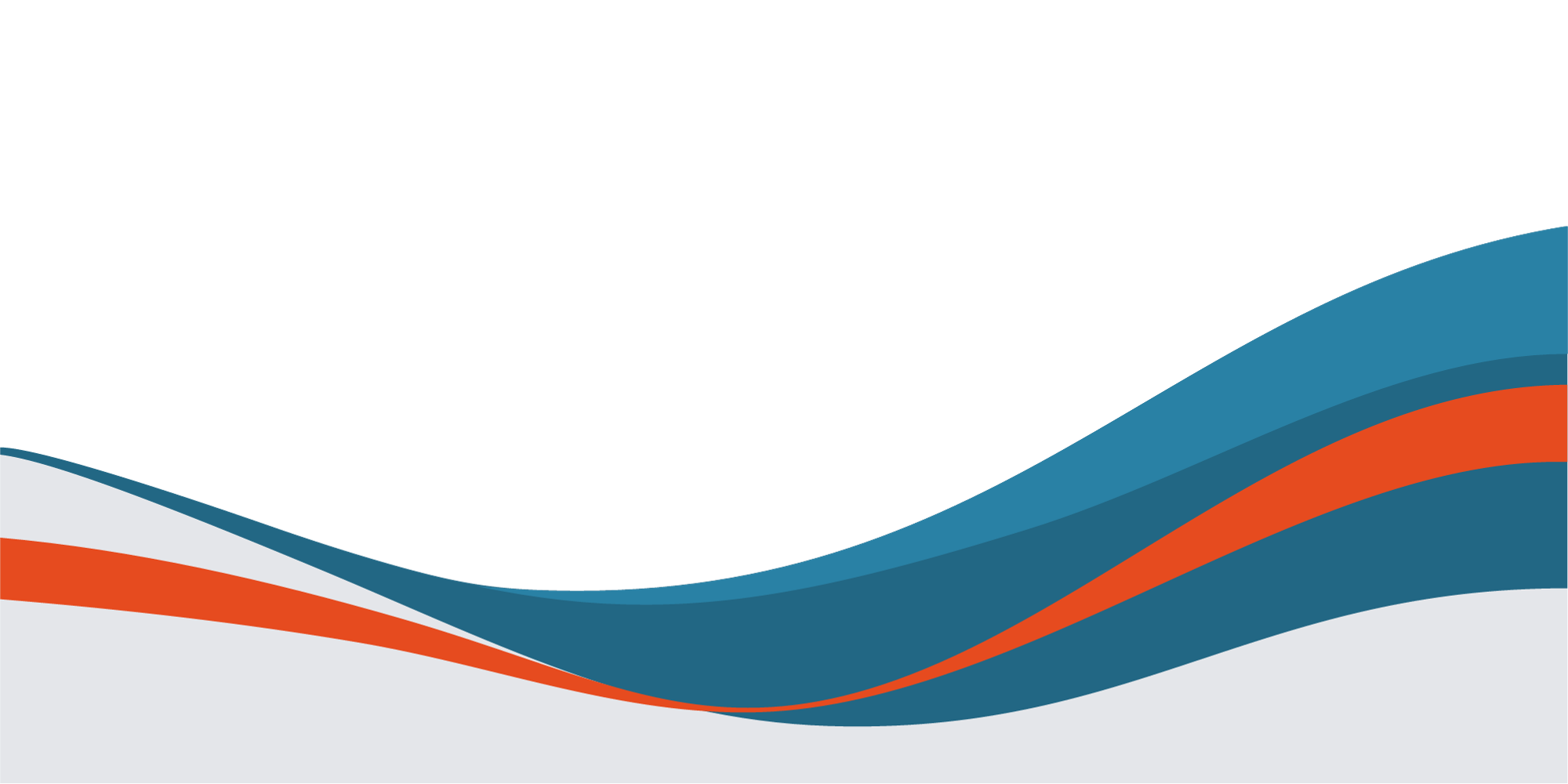 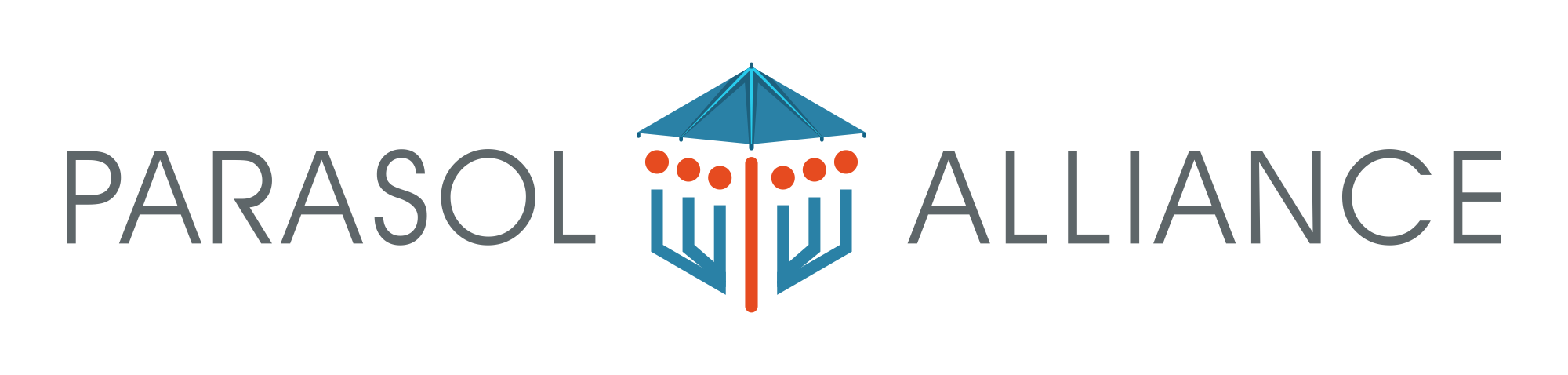 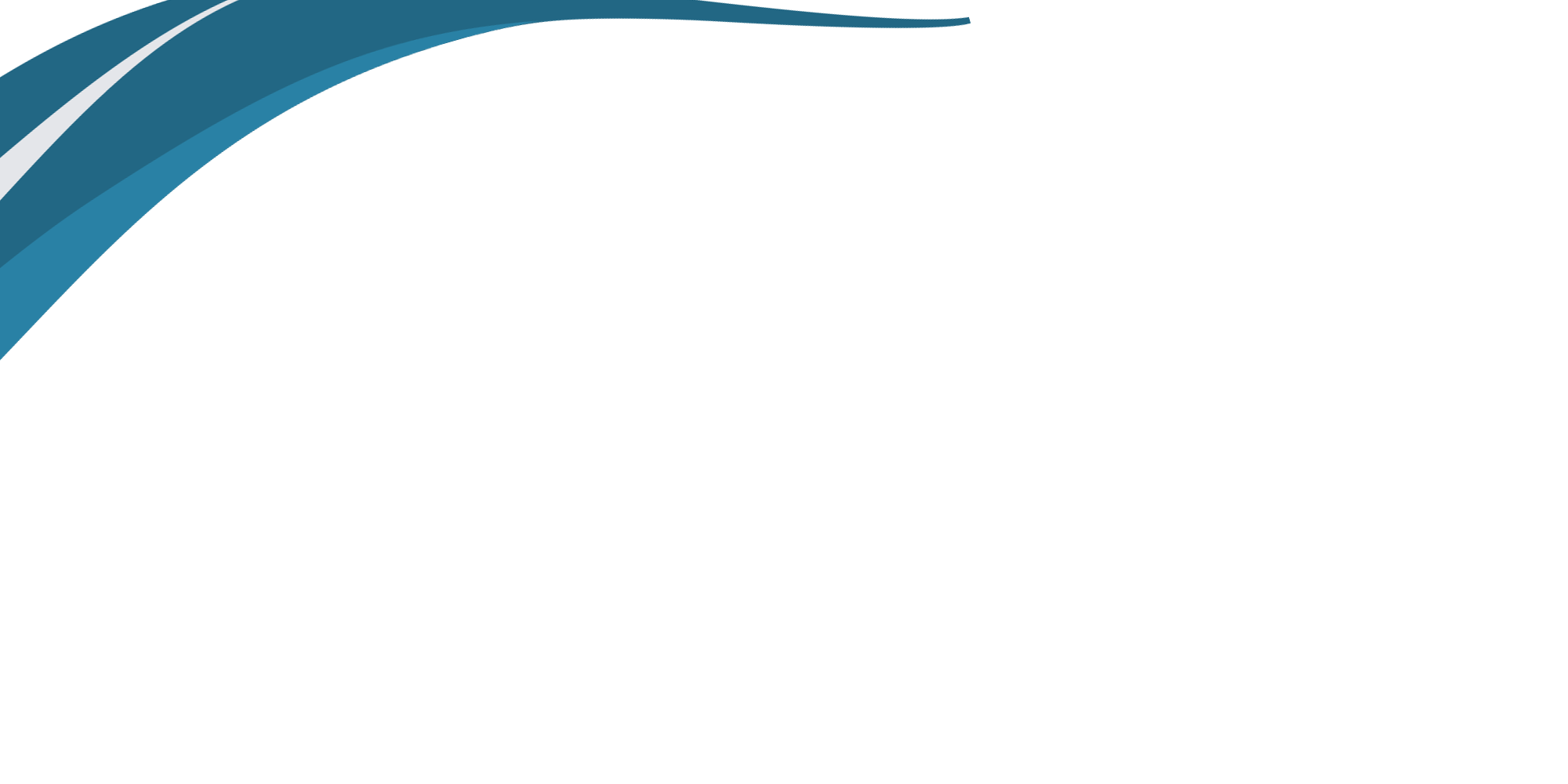 What is Parasol Alliance?
We specialize in strategic planning, project management and IT operations to help our clients effectively leverage technology and achieve their long-range goals.

Serving more than 40 communities
Decades of senior living expertise on our team
Executed more than 82 strategic plans
Completed over 500 projects
Supporting over 10,000 end users
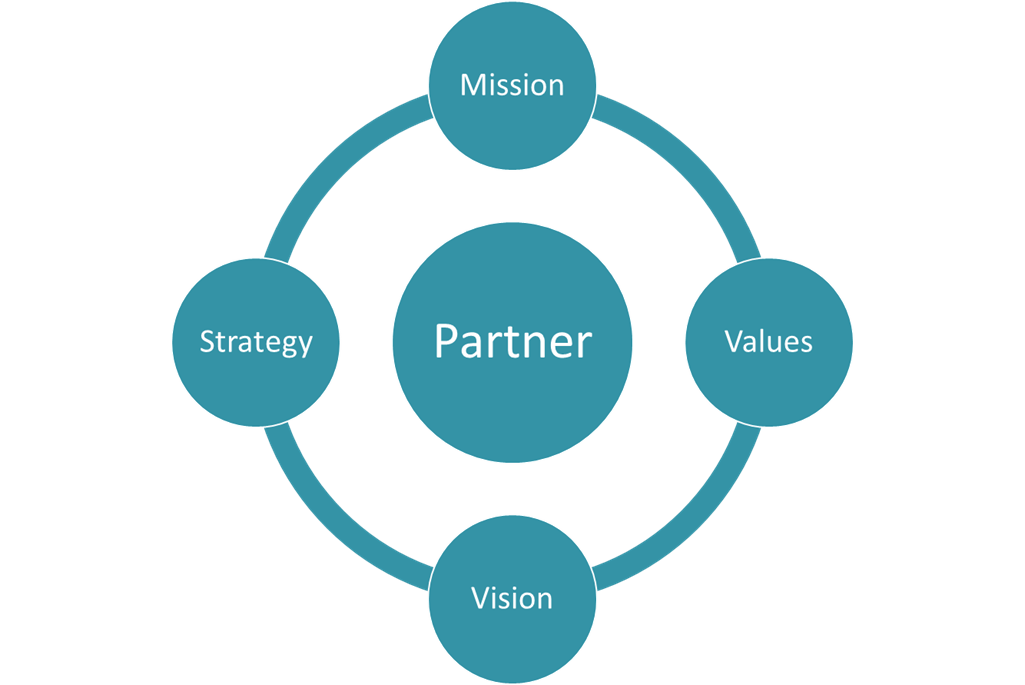 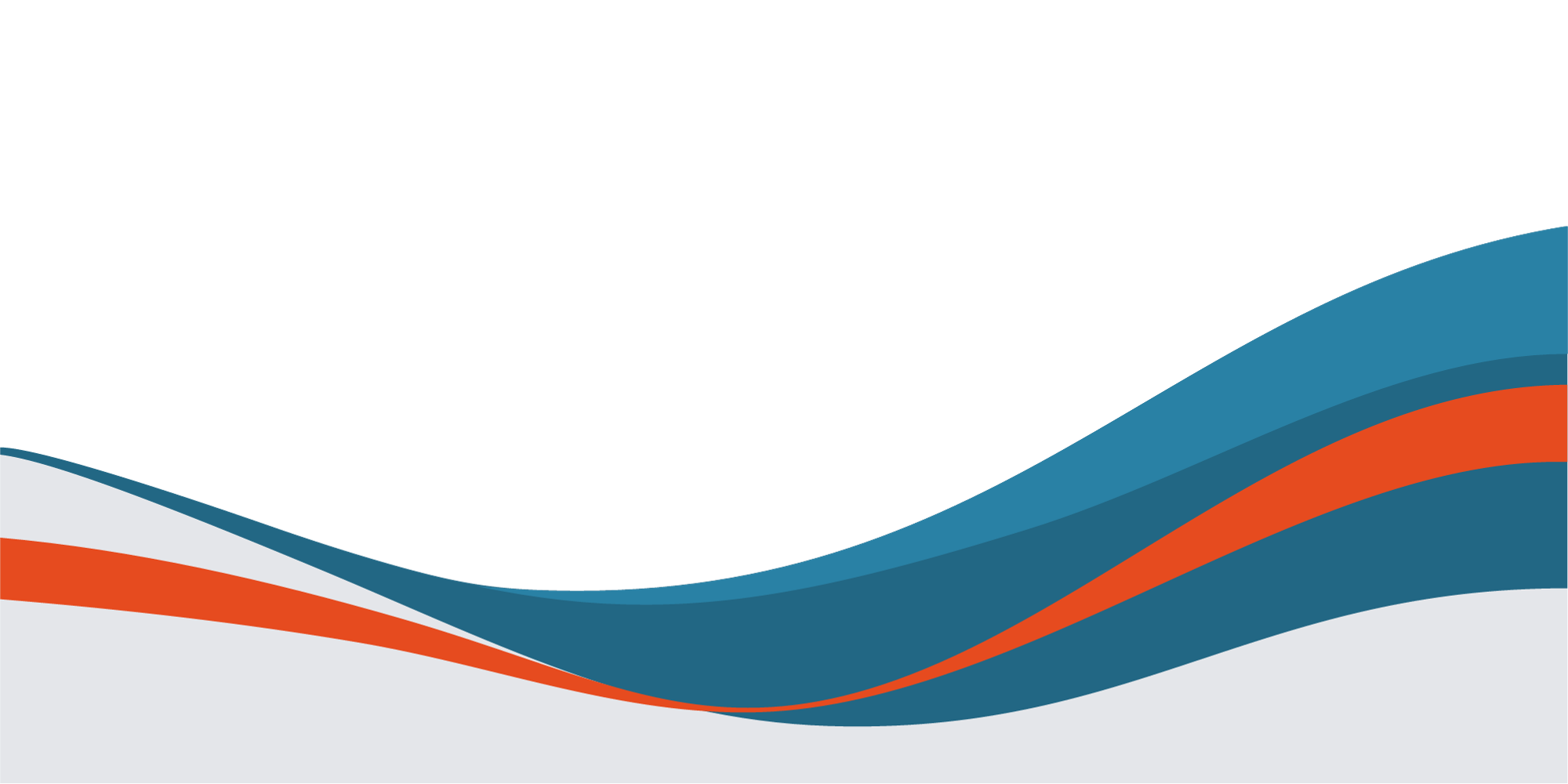 Our Vision: Transform Technology Culture in Senior Living
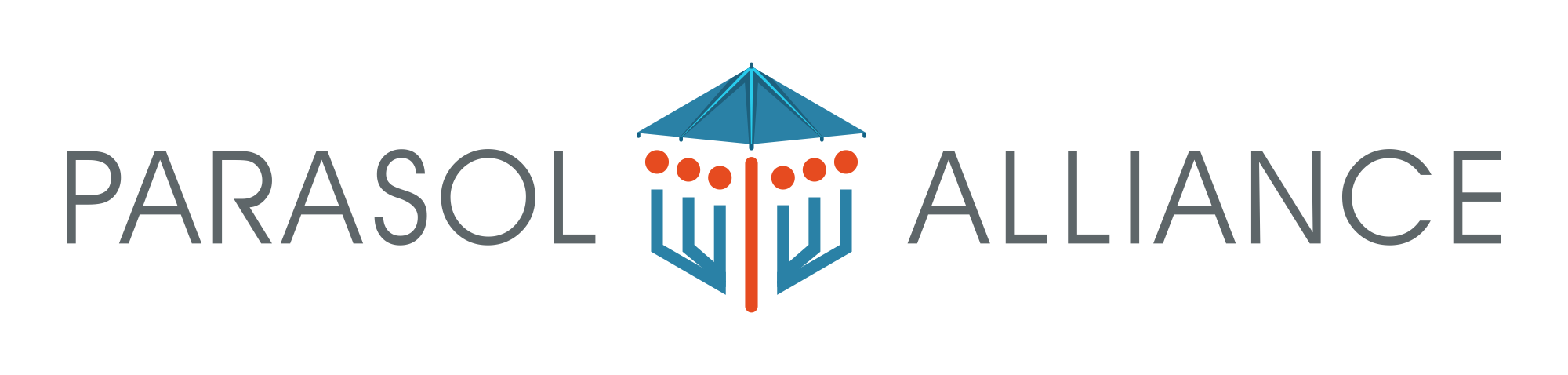 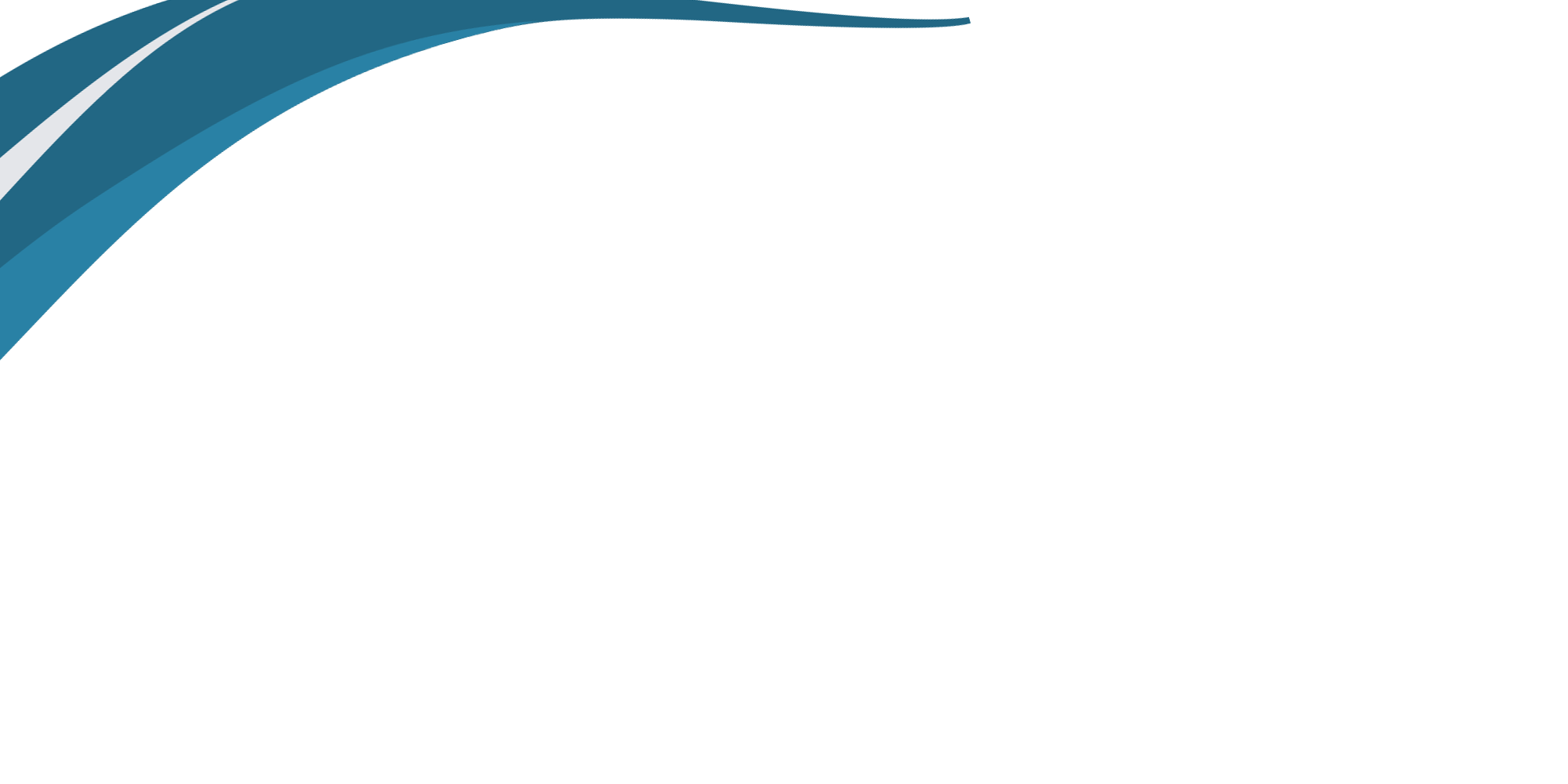 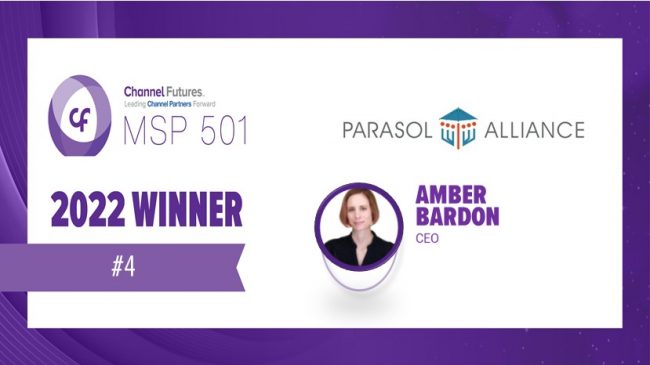 Multi-Year Workplace Awards & #4 MSP in the World in 2022
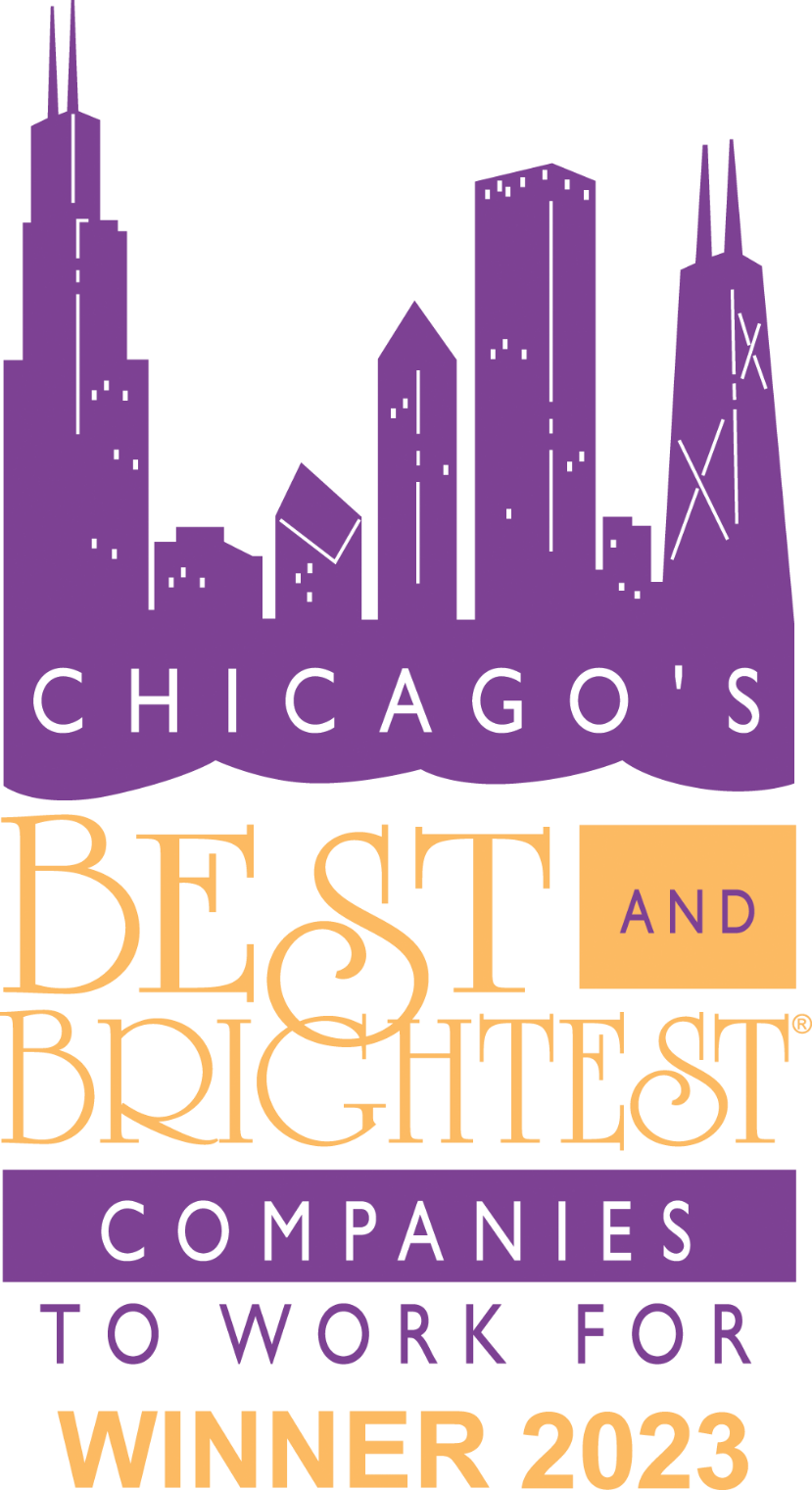 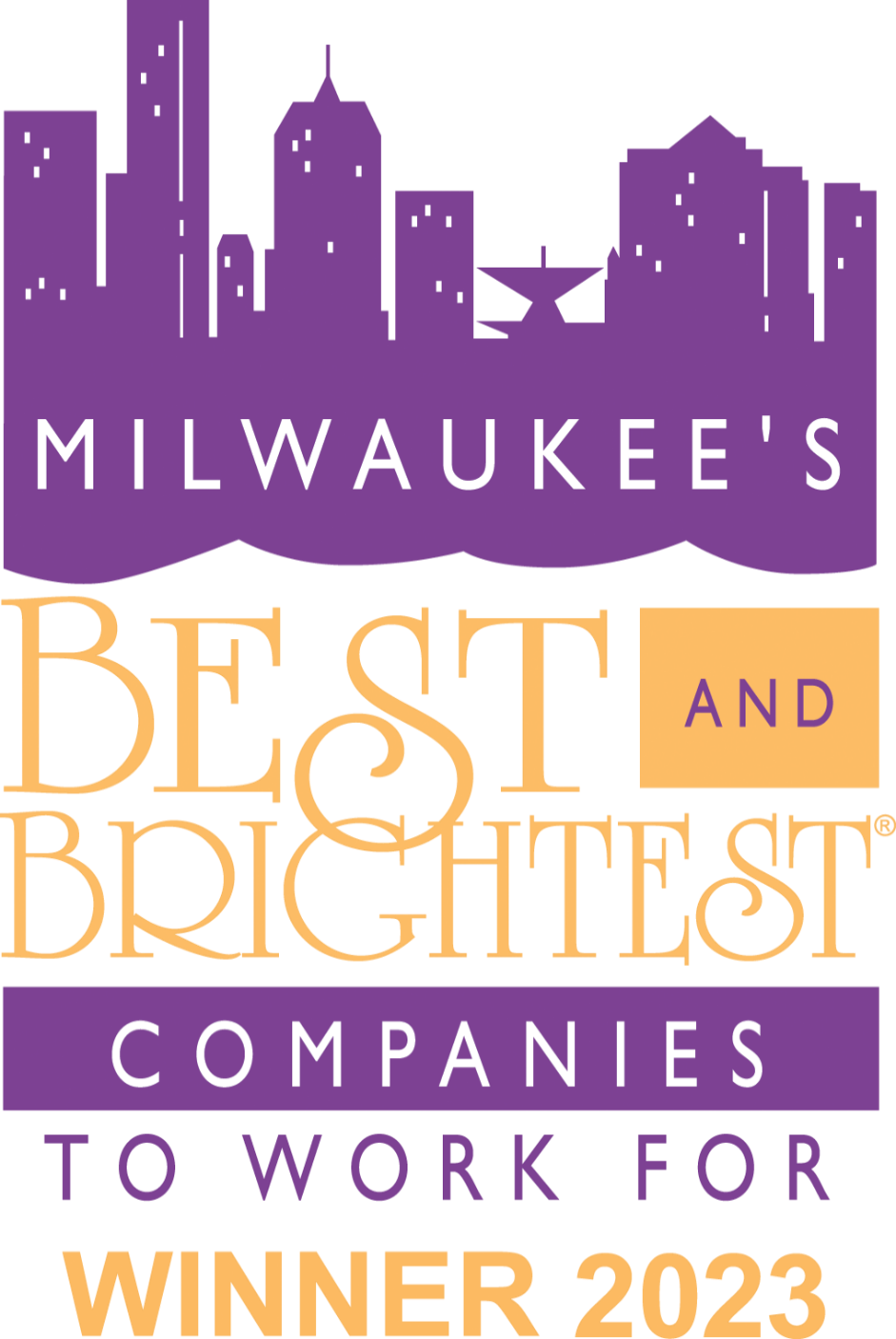 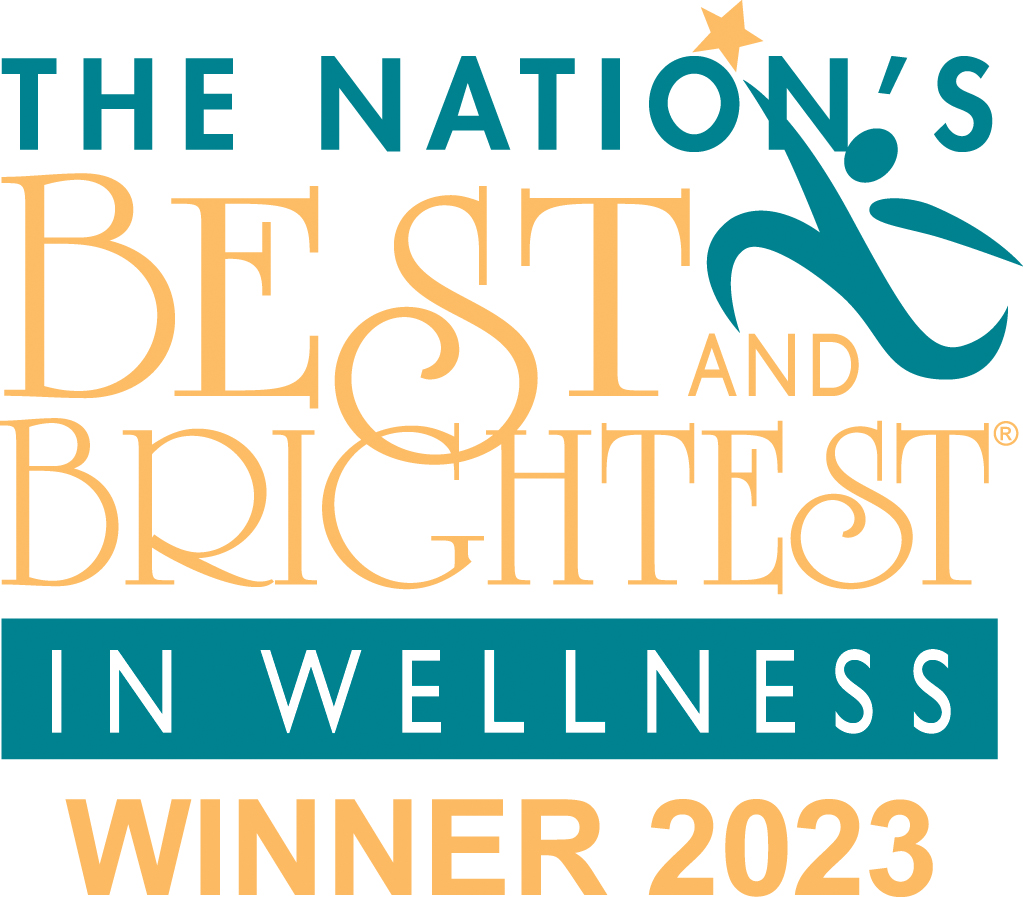 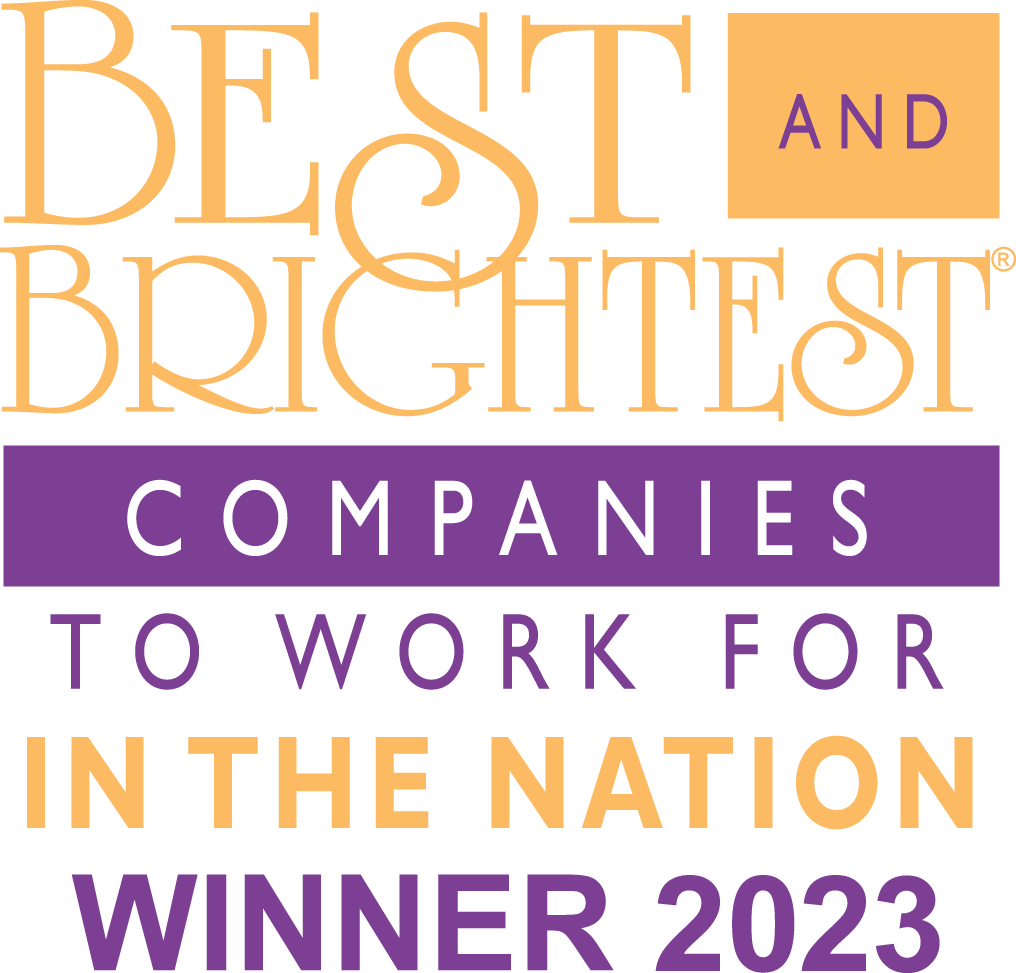 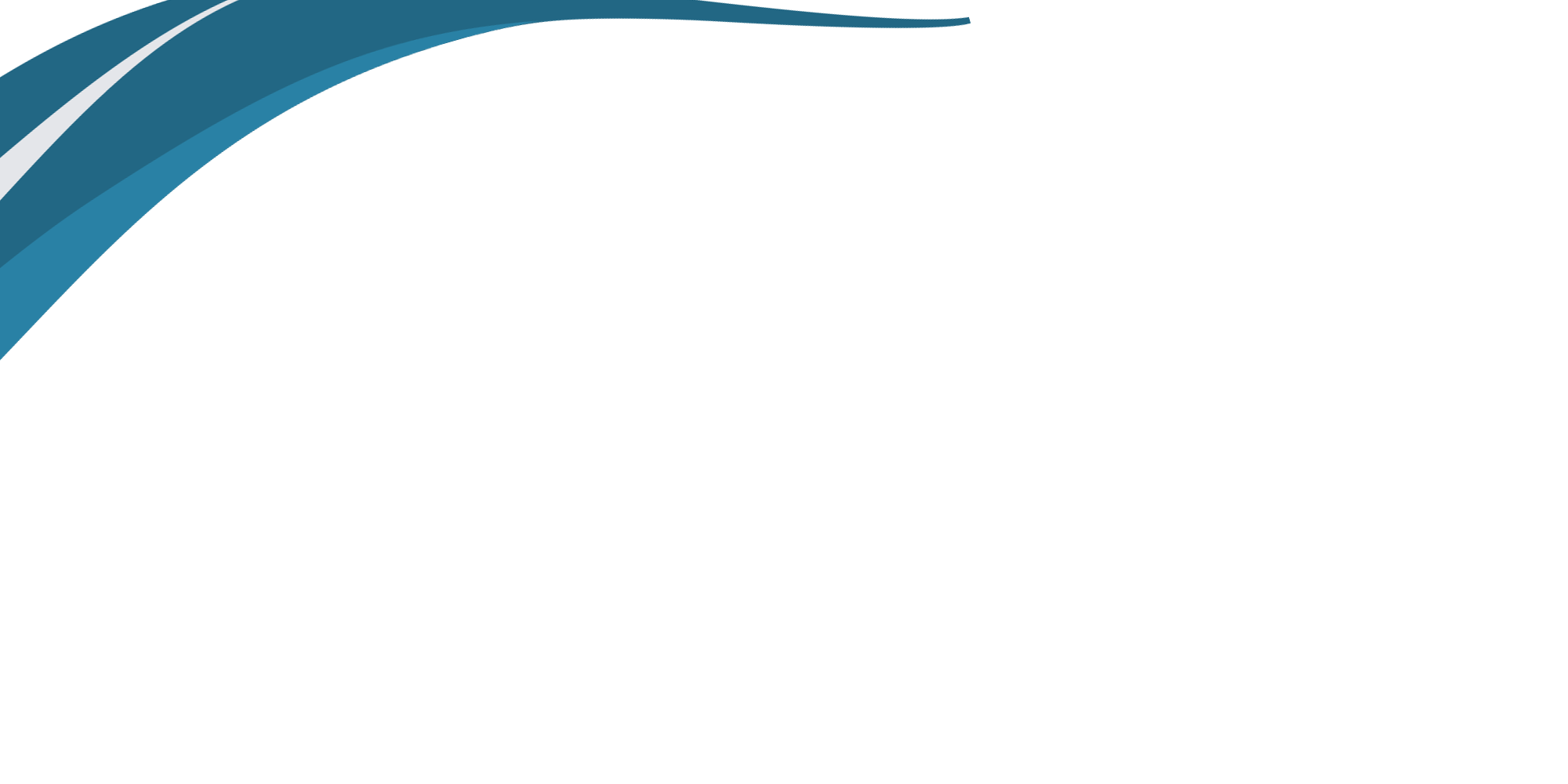 How Did We Win Our Awards?
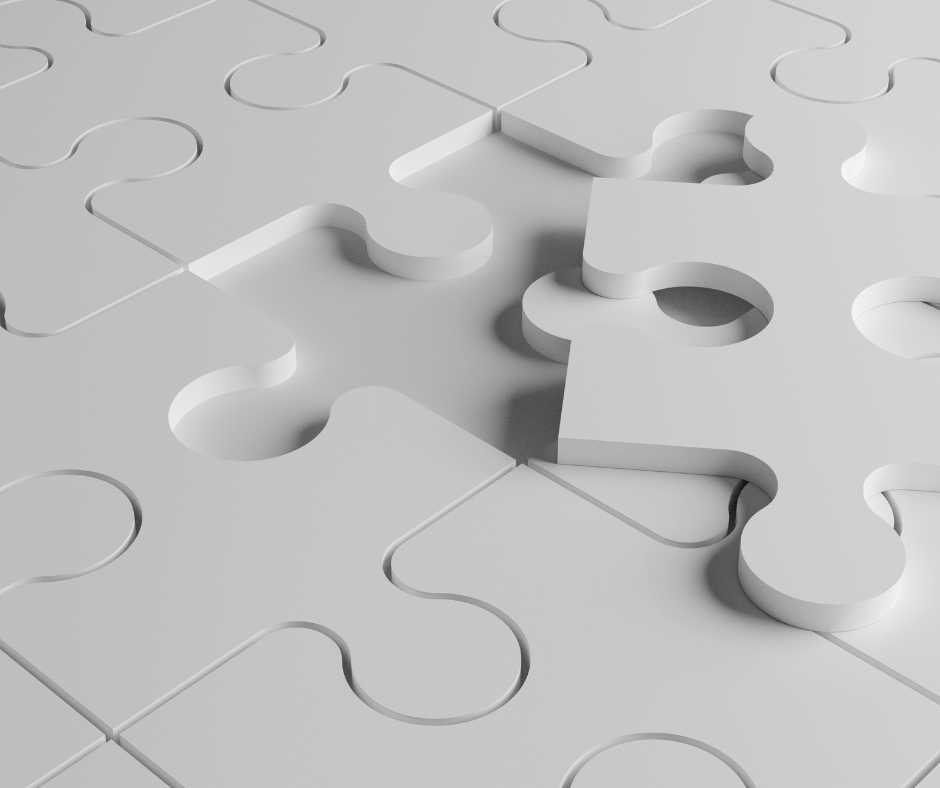 Build a framework
Technology
Accountability
EOS
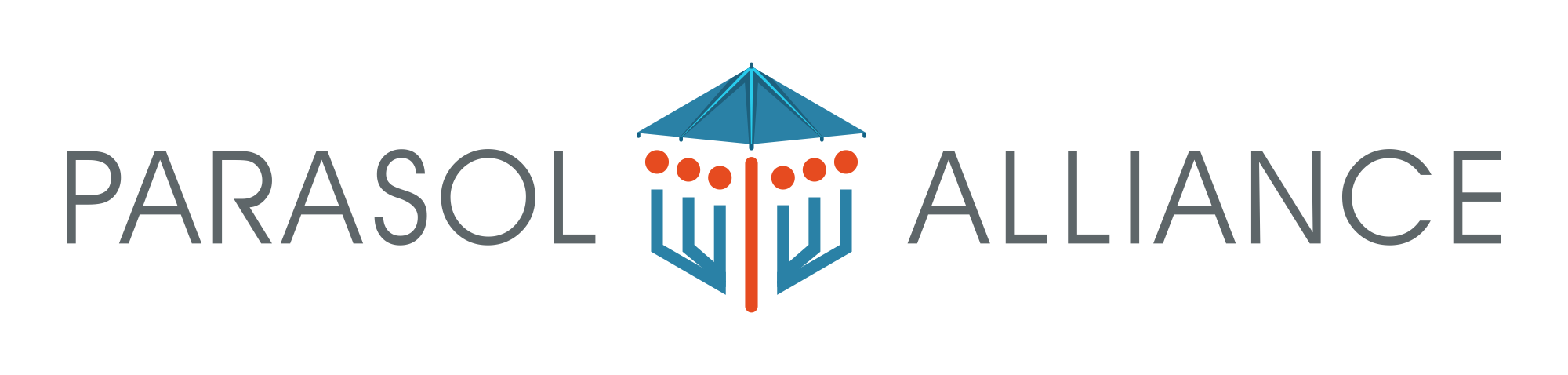 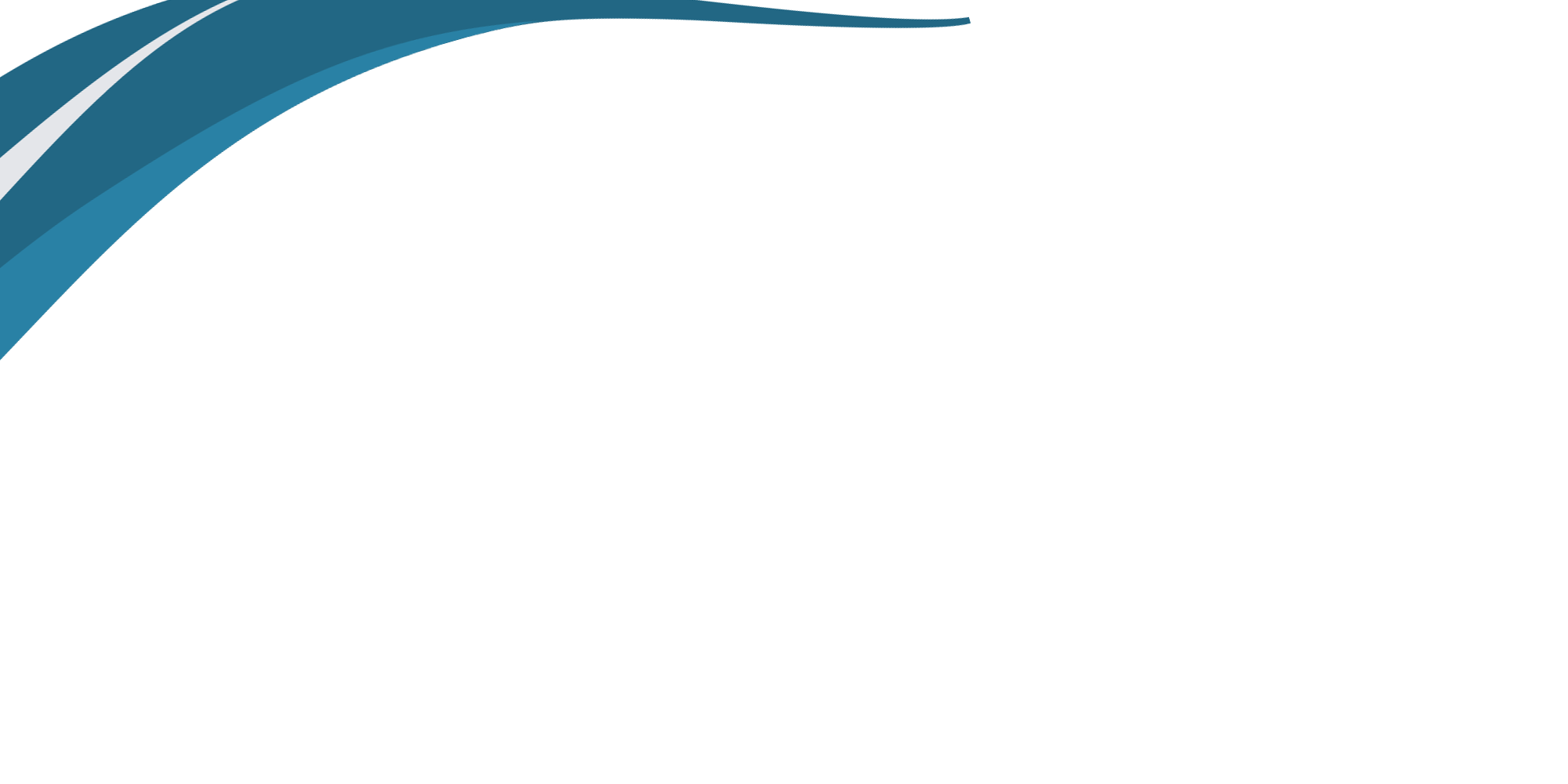 It Starts Before Hiring
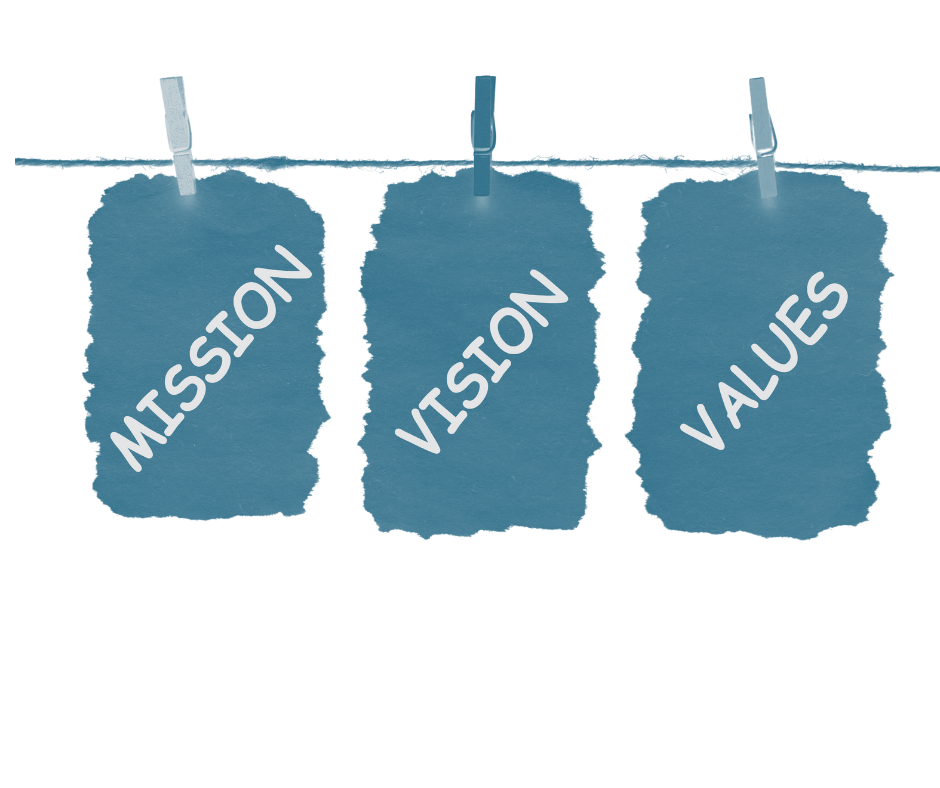 Mission, Vision, Values
Job Description
Behavioral Assessment
Skills Evaluation
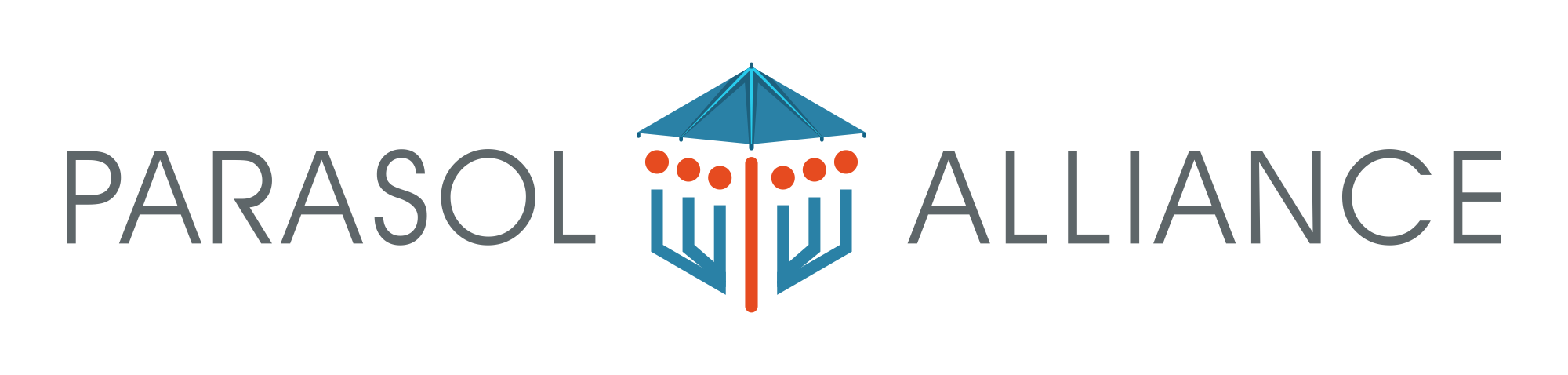 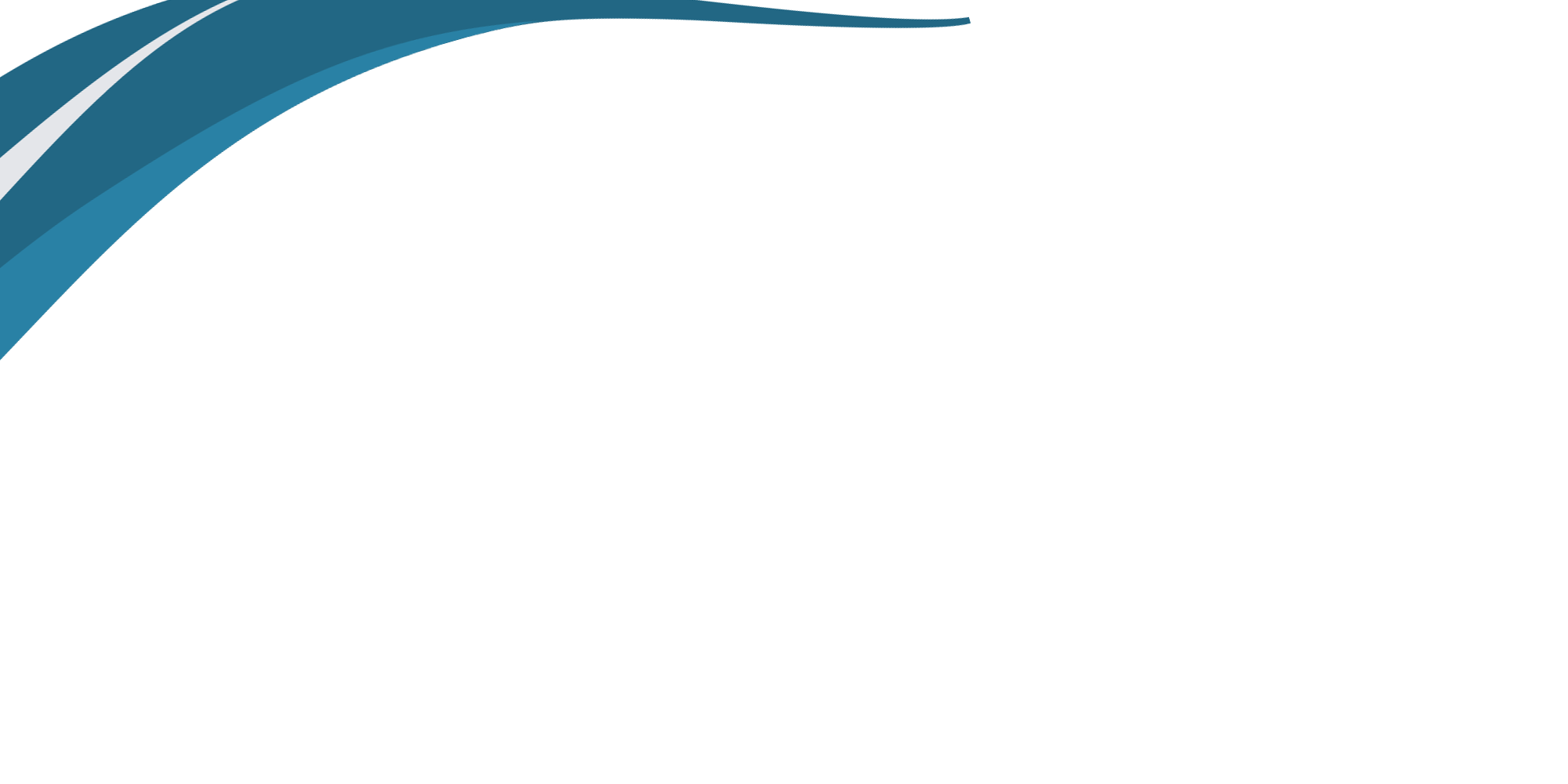 Welcoming your New Hire
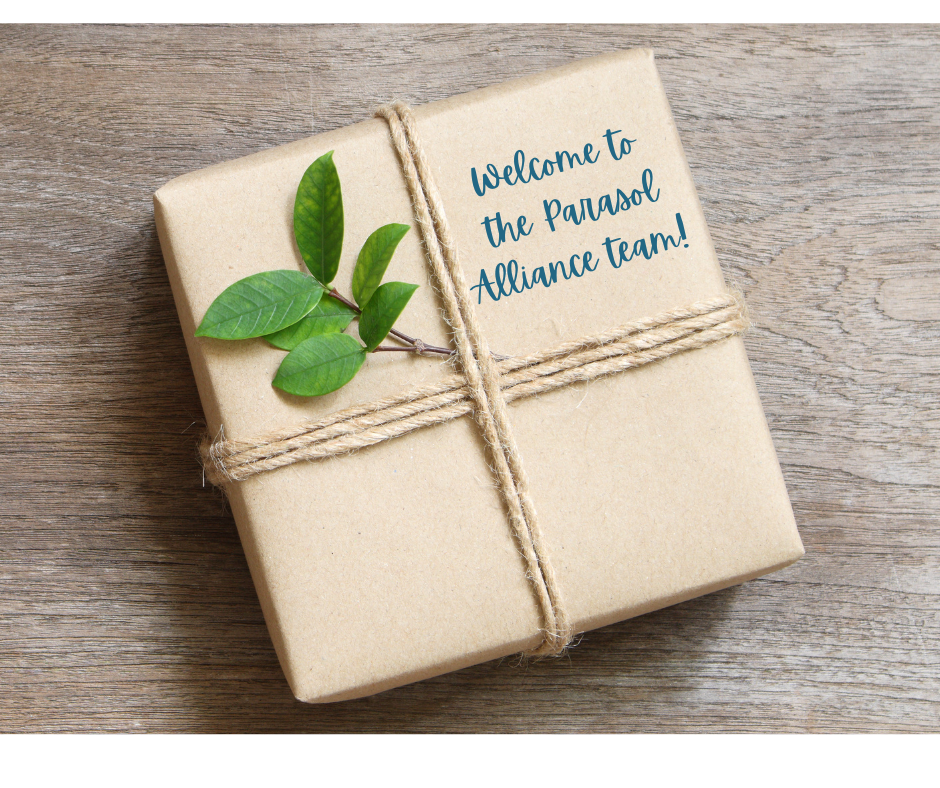 Personalized Welcome Gift
Mentorship
30-Day & 60-Day Metrics
Standardized Onboarding
New Employee Handbook
Company Swag Gift
New Employee Social
Quarterly Review Process with Metrics
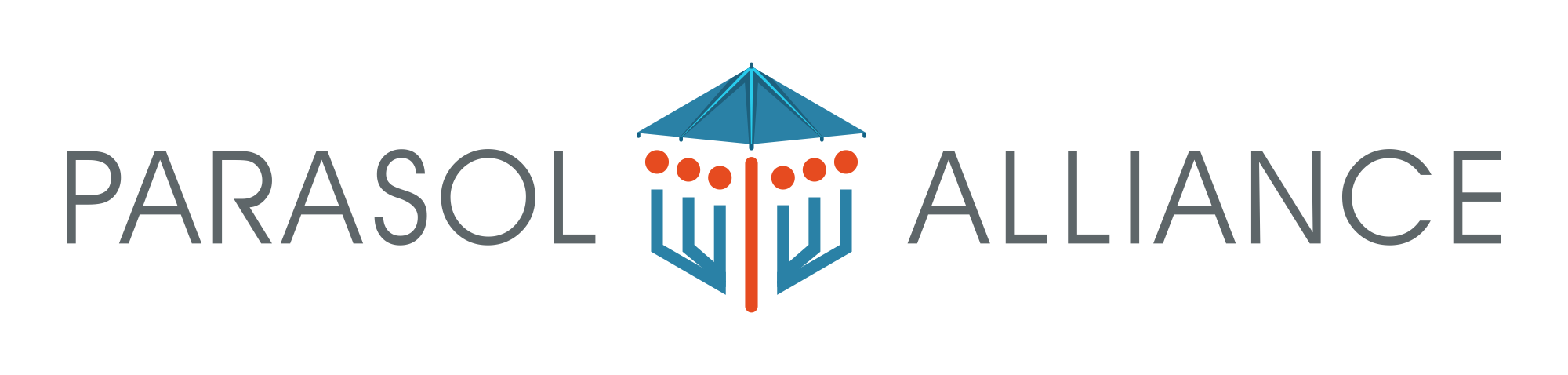 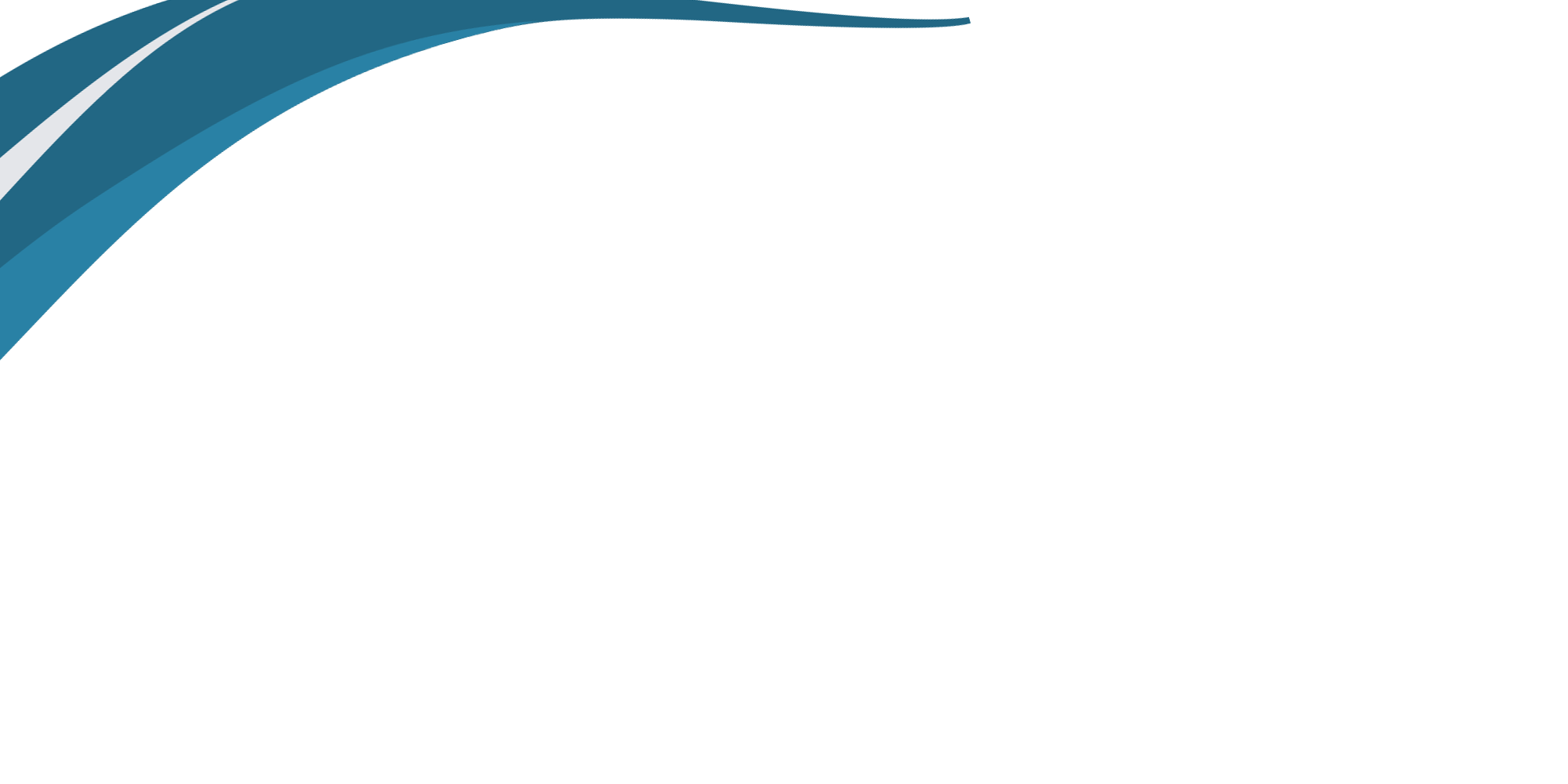 Communication
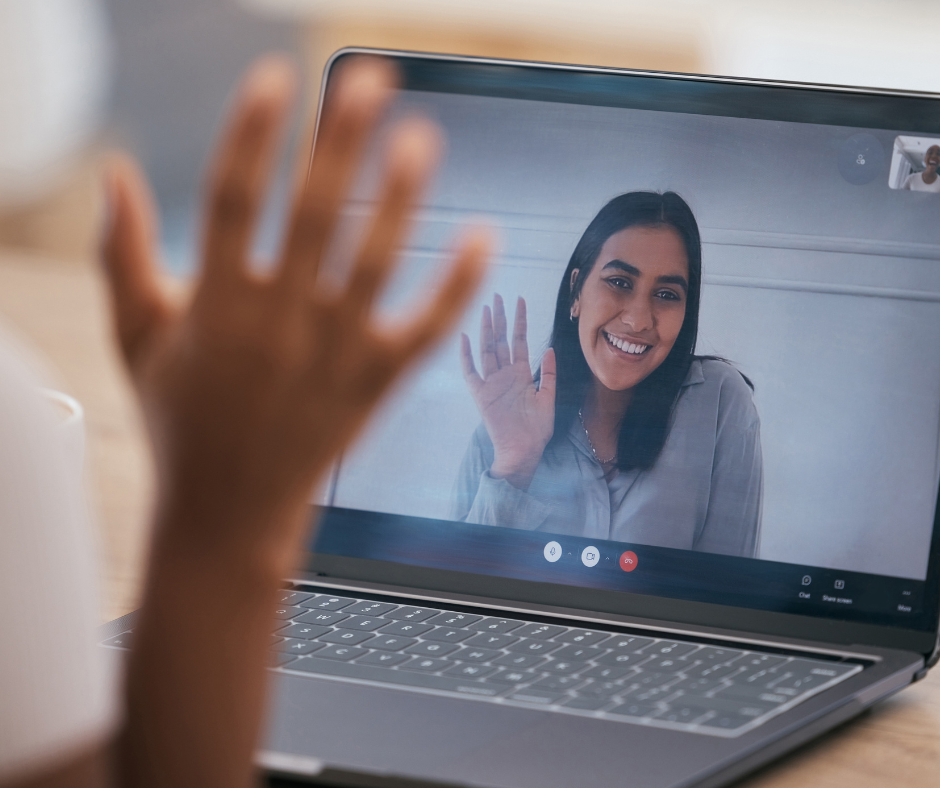 Townhall meetings/Listening Sessions
Quarterly Strategic Initiatives Updates
Weekly Team & 1-on-1 Meetings
Monthly Staff Meetings
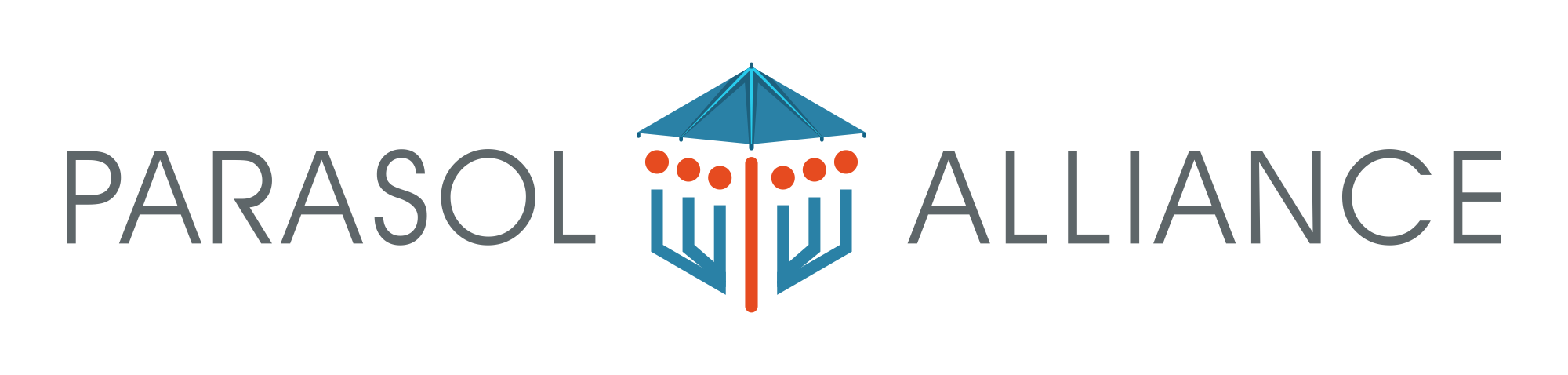 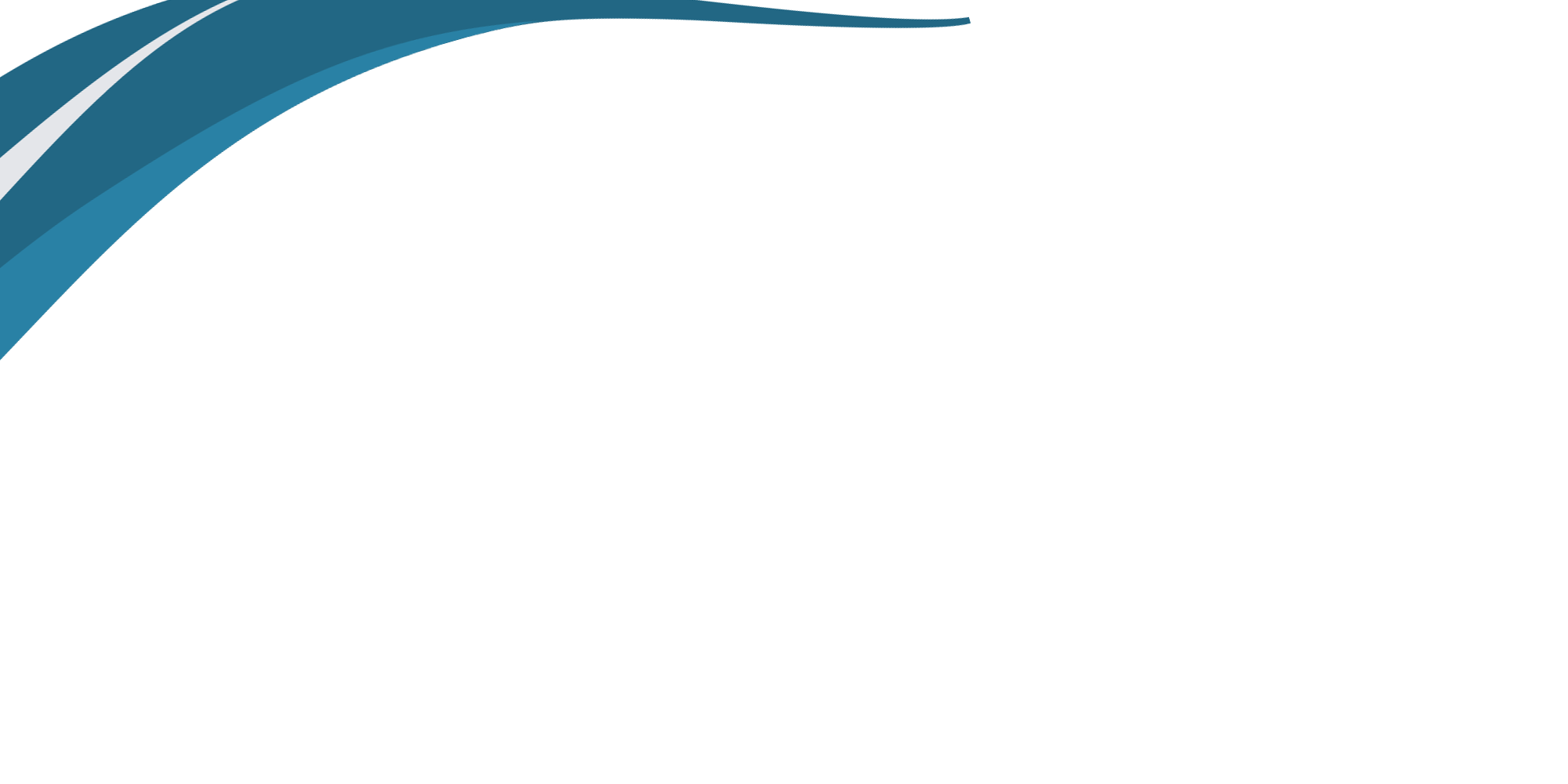 Engagement
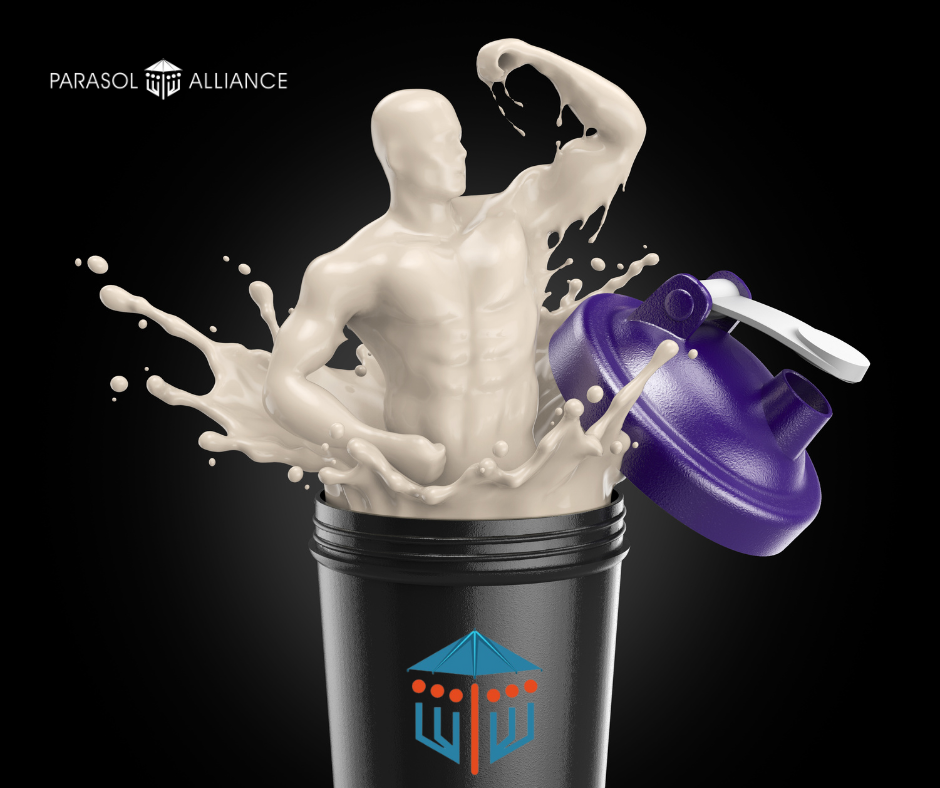 Weekly Pulse Surveys
Executive Lunch
Wellness App
Quarterly Engagement Surveys
Anniversary Gifts
Stay Interviews
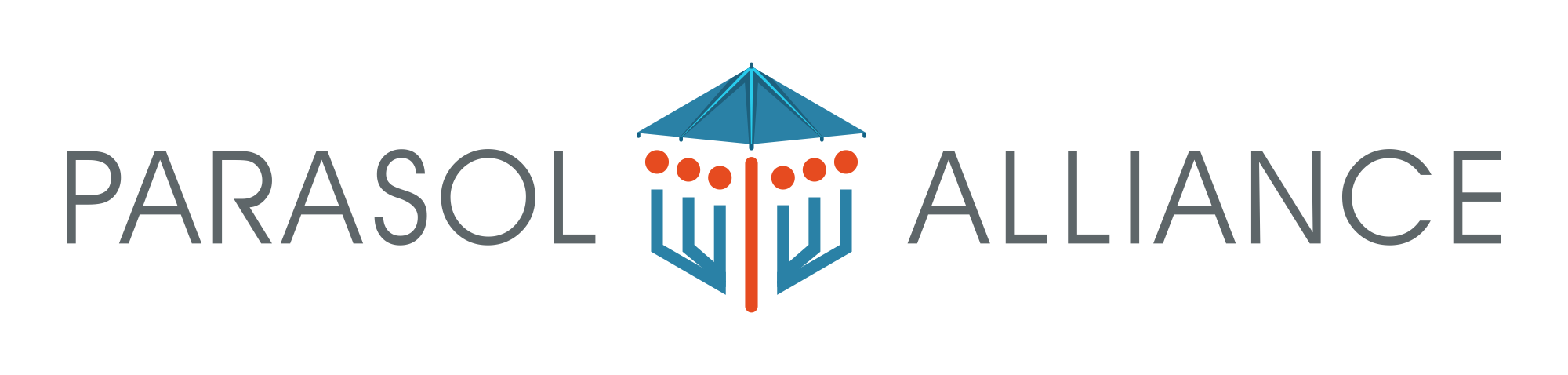 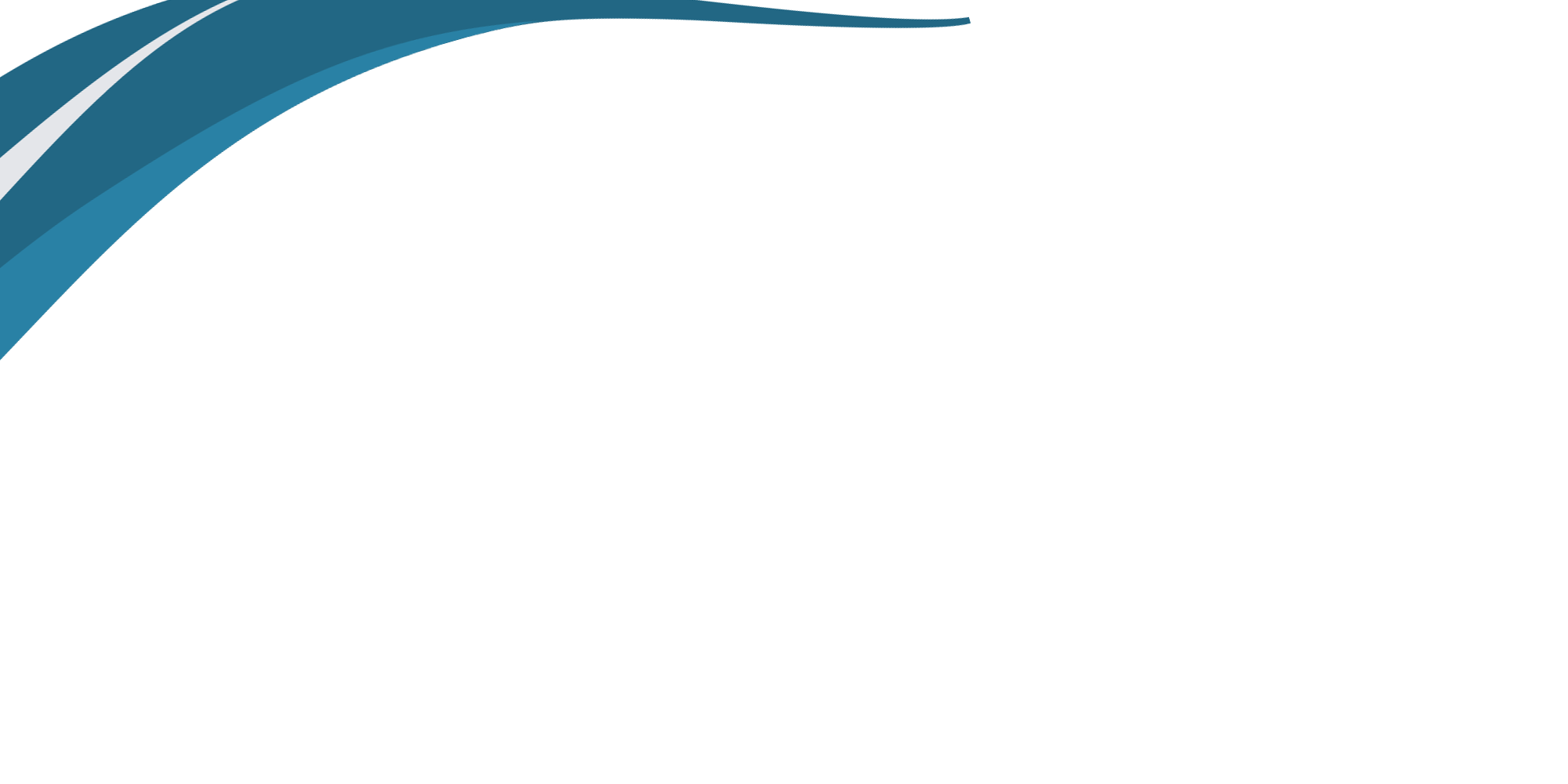 Measurement
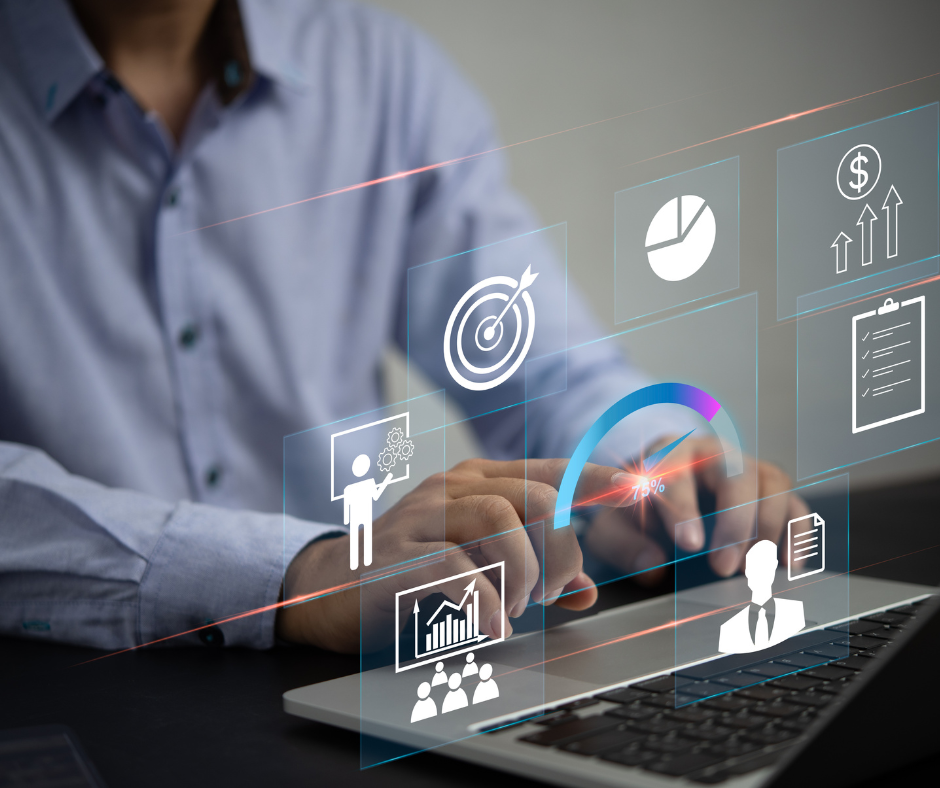 Everyone has a Number
Metrics
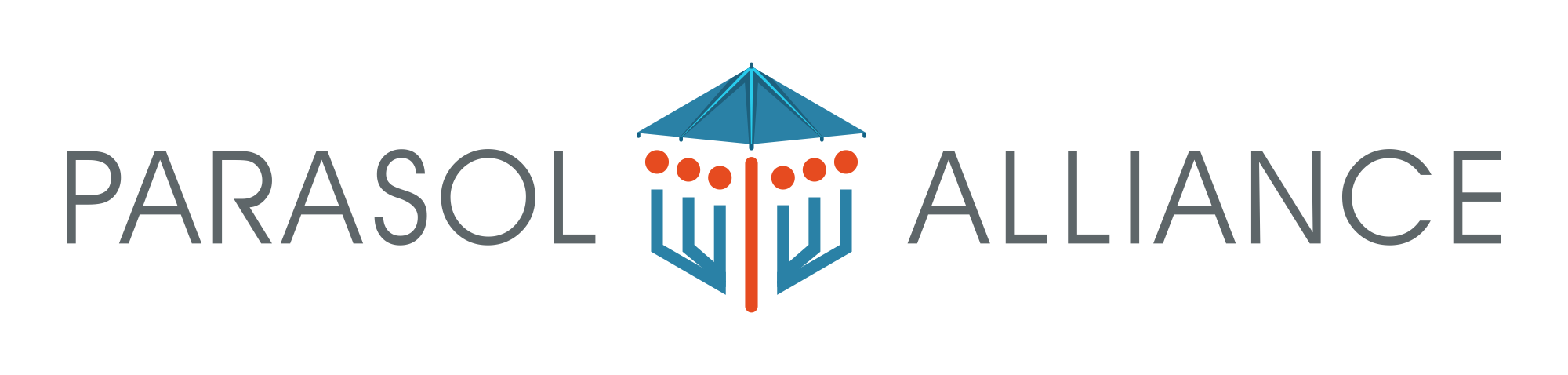 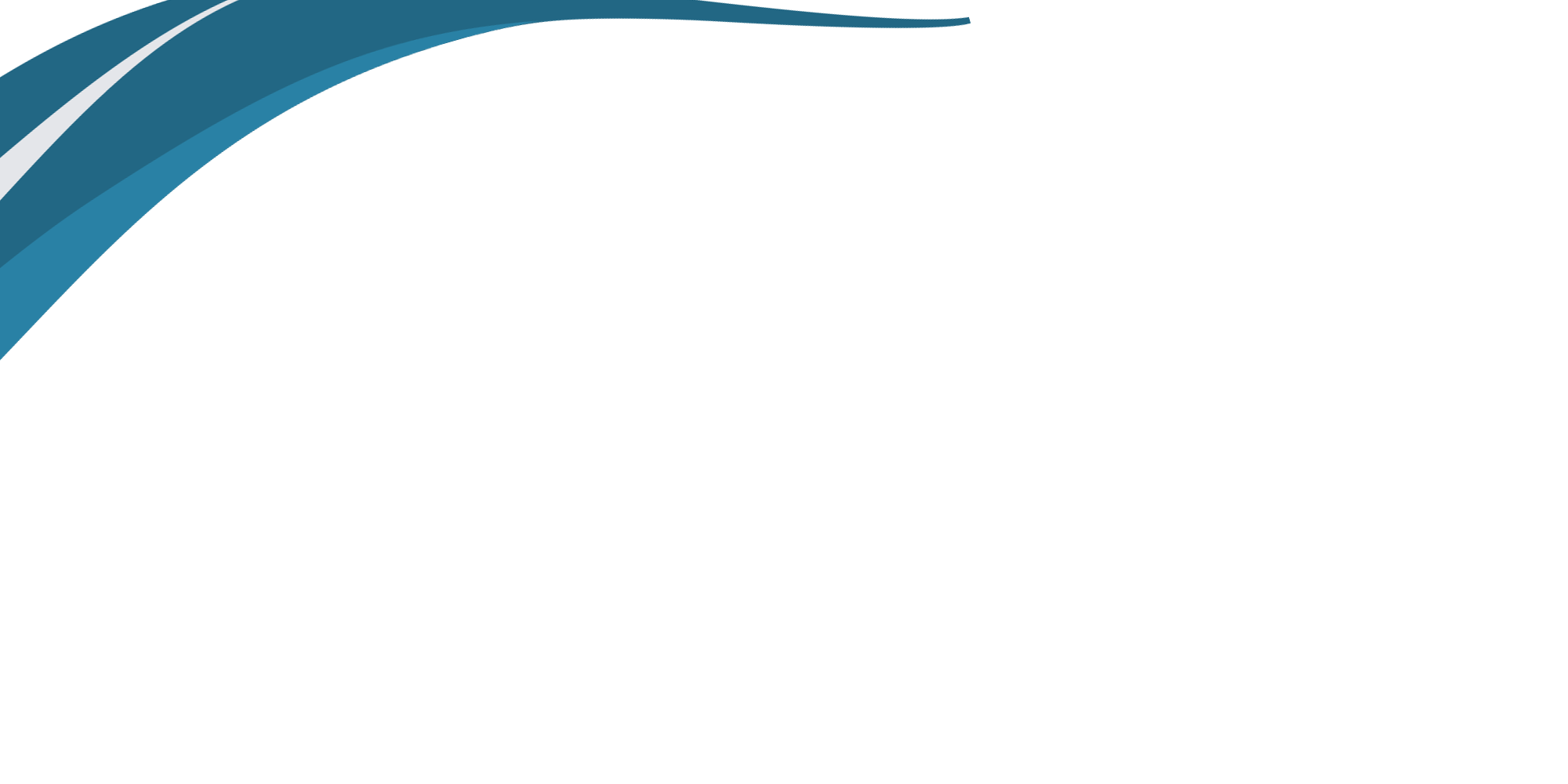 Development & Growth
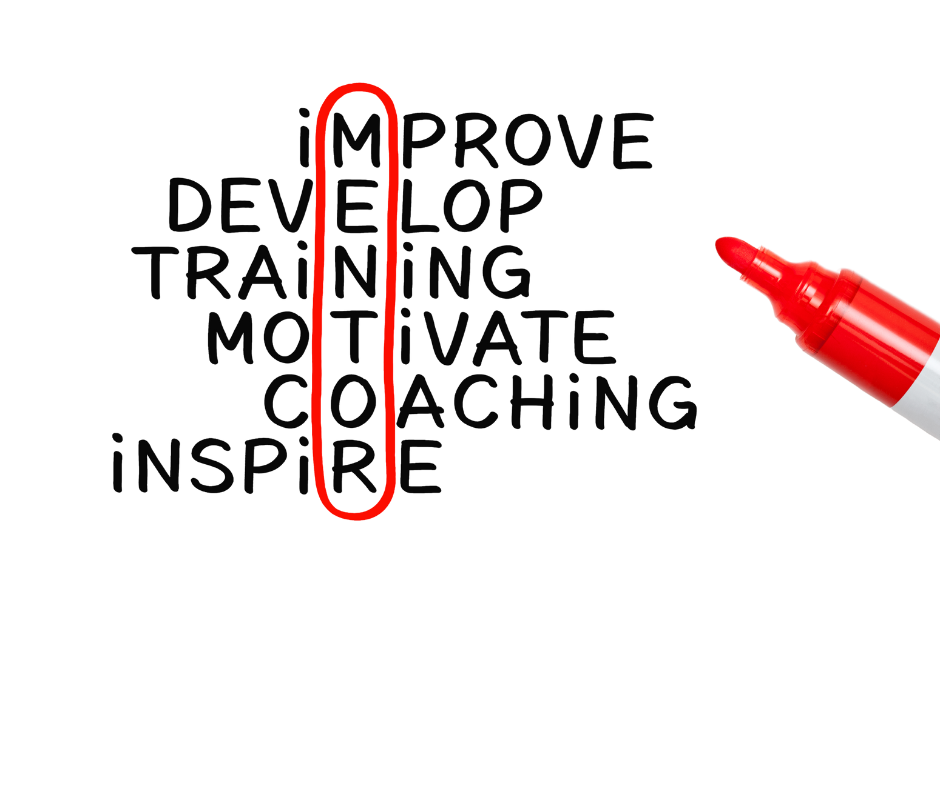 Career Development
Mentorship
Training & Certification
Job Standards
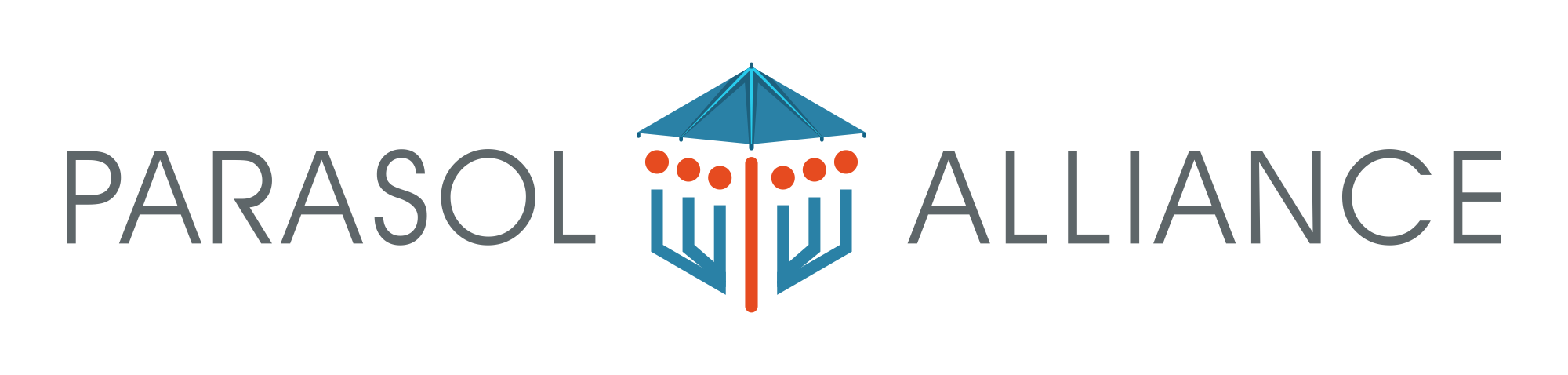 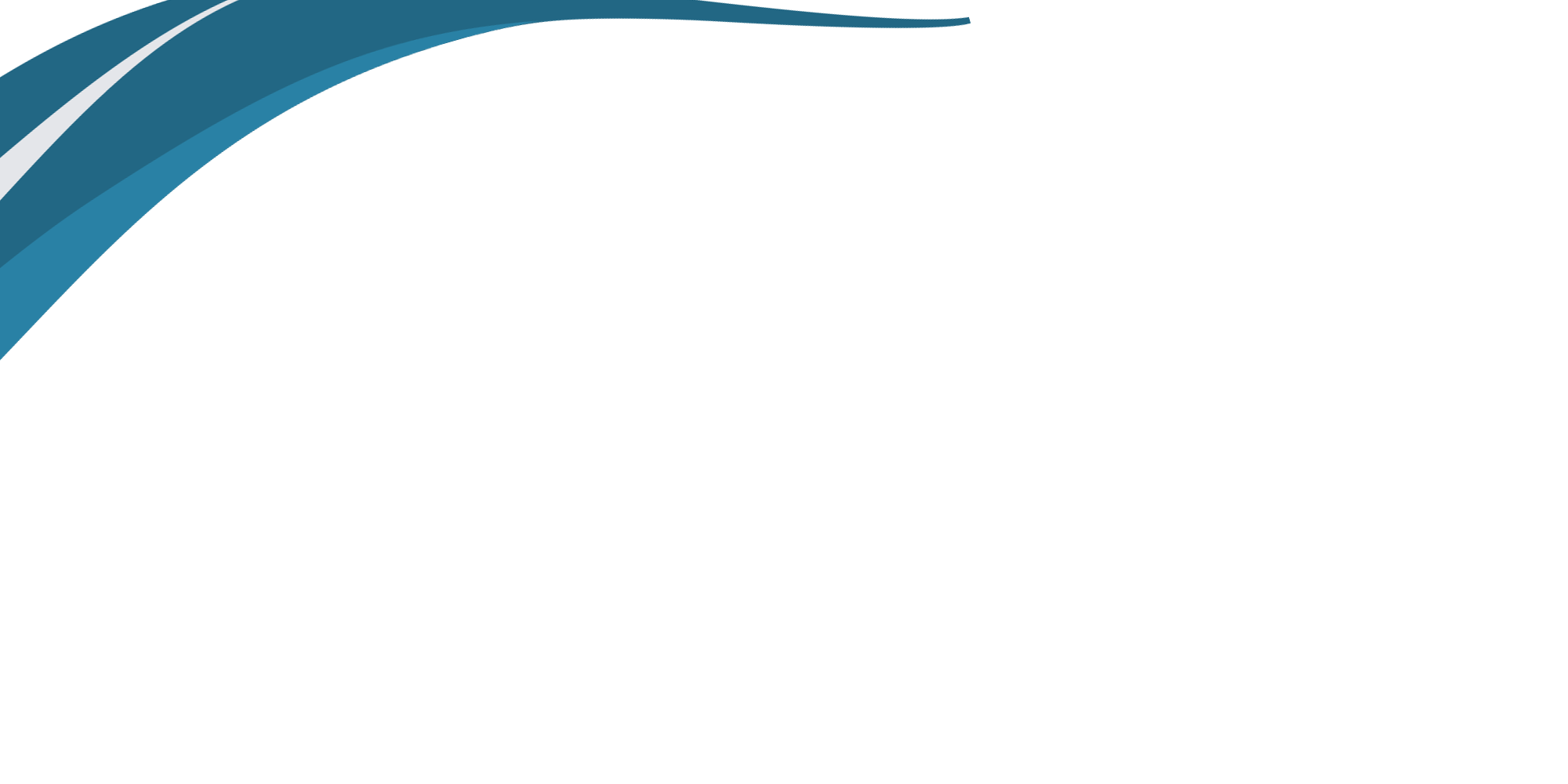 Technology
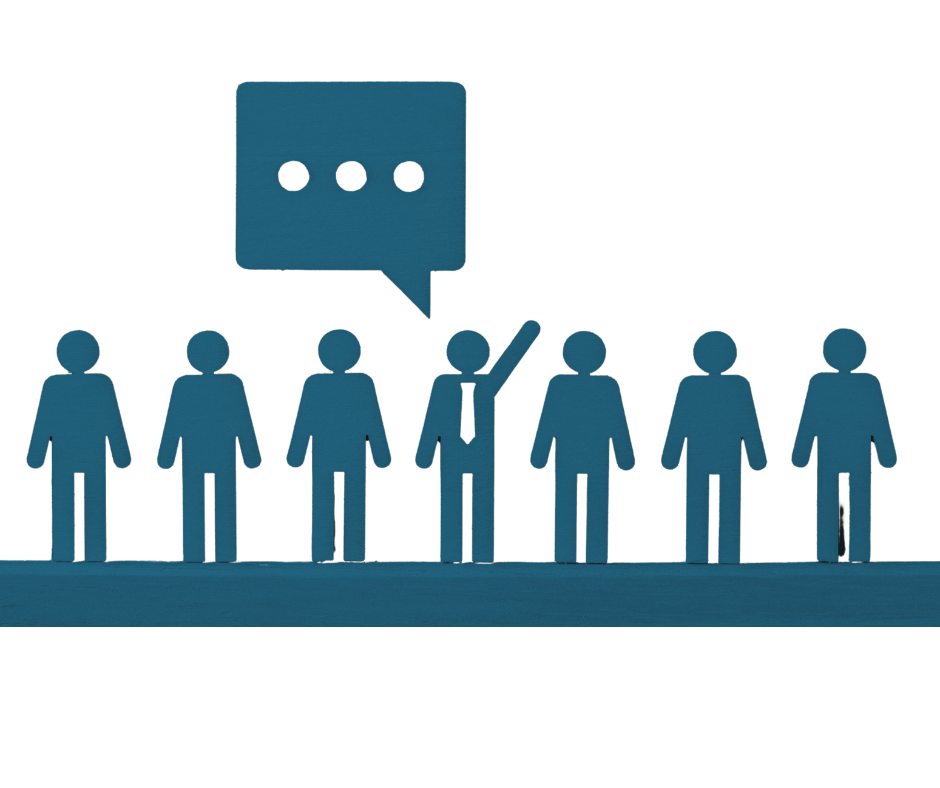 Employee Management Systems
Employee Communication
Establish Use Policies
Streamline Systems
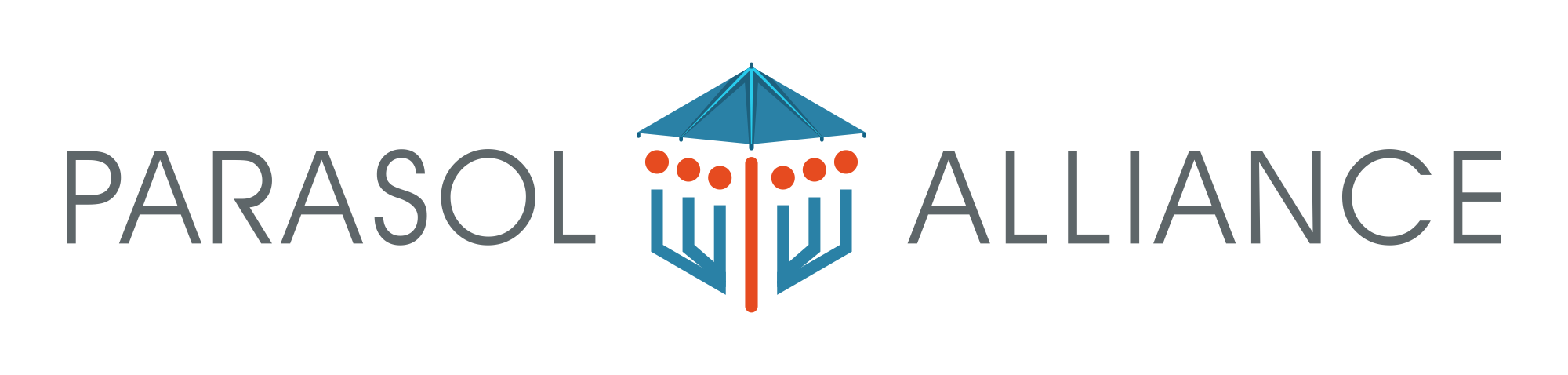 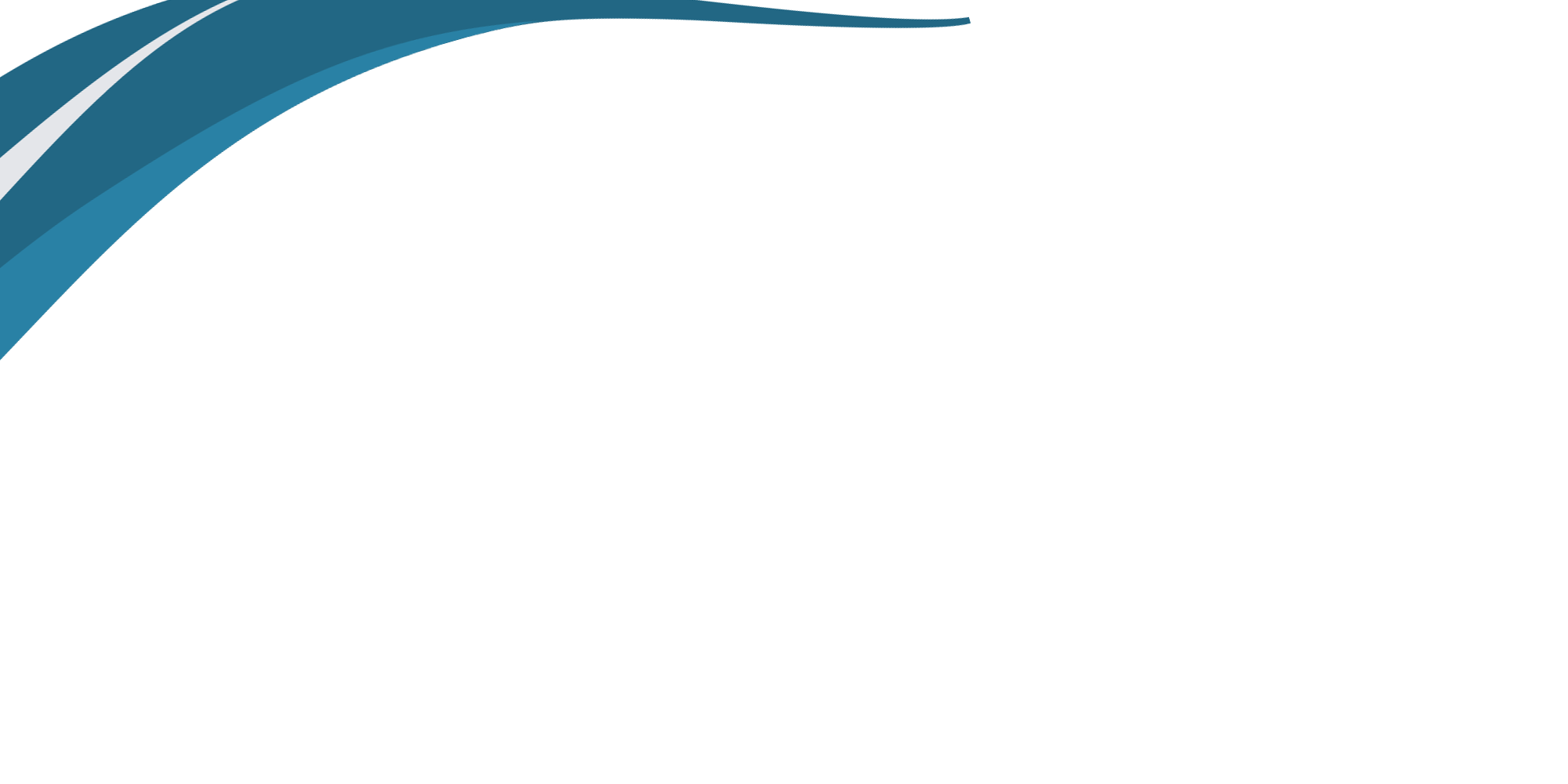 EOS
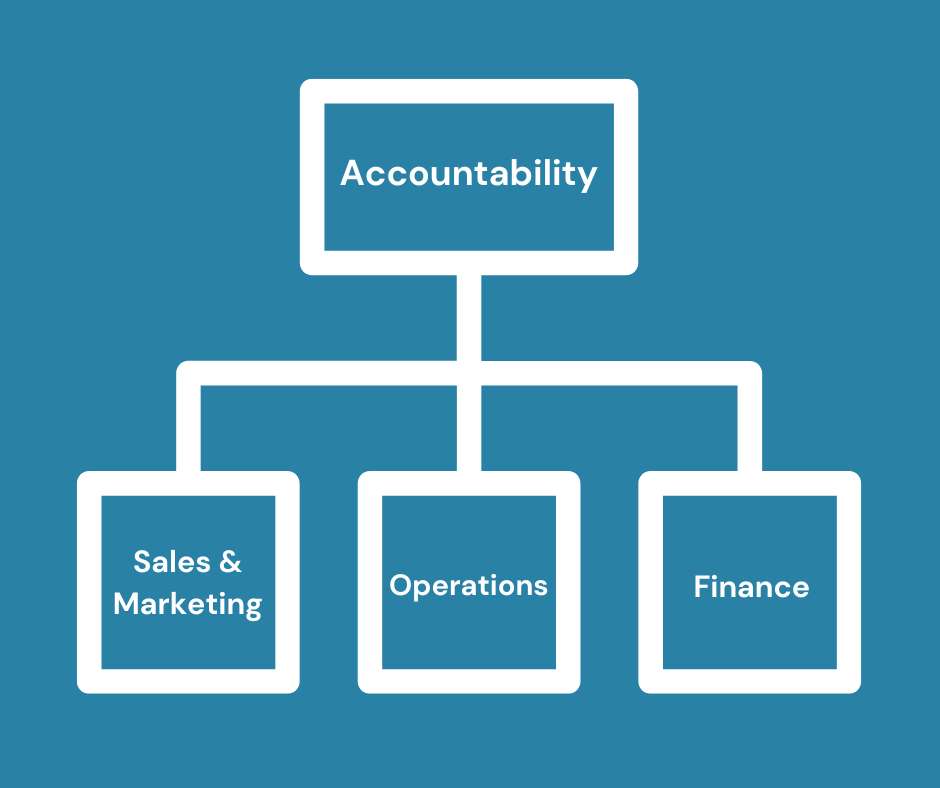 Accountability Chart
Level 10 Meetings
Everyone has a Number
Tracking log
Rocks
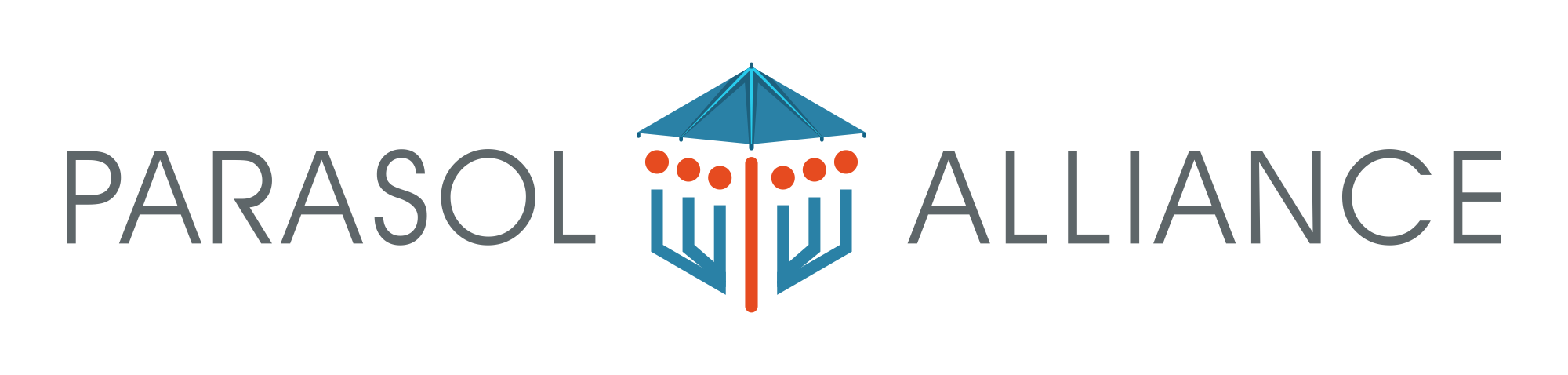 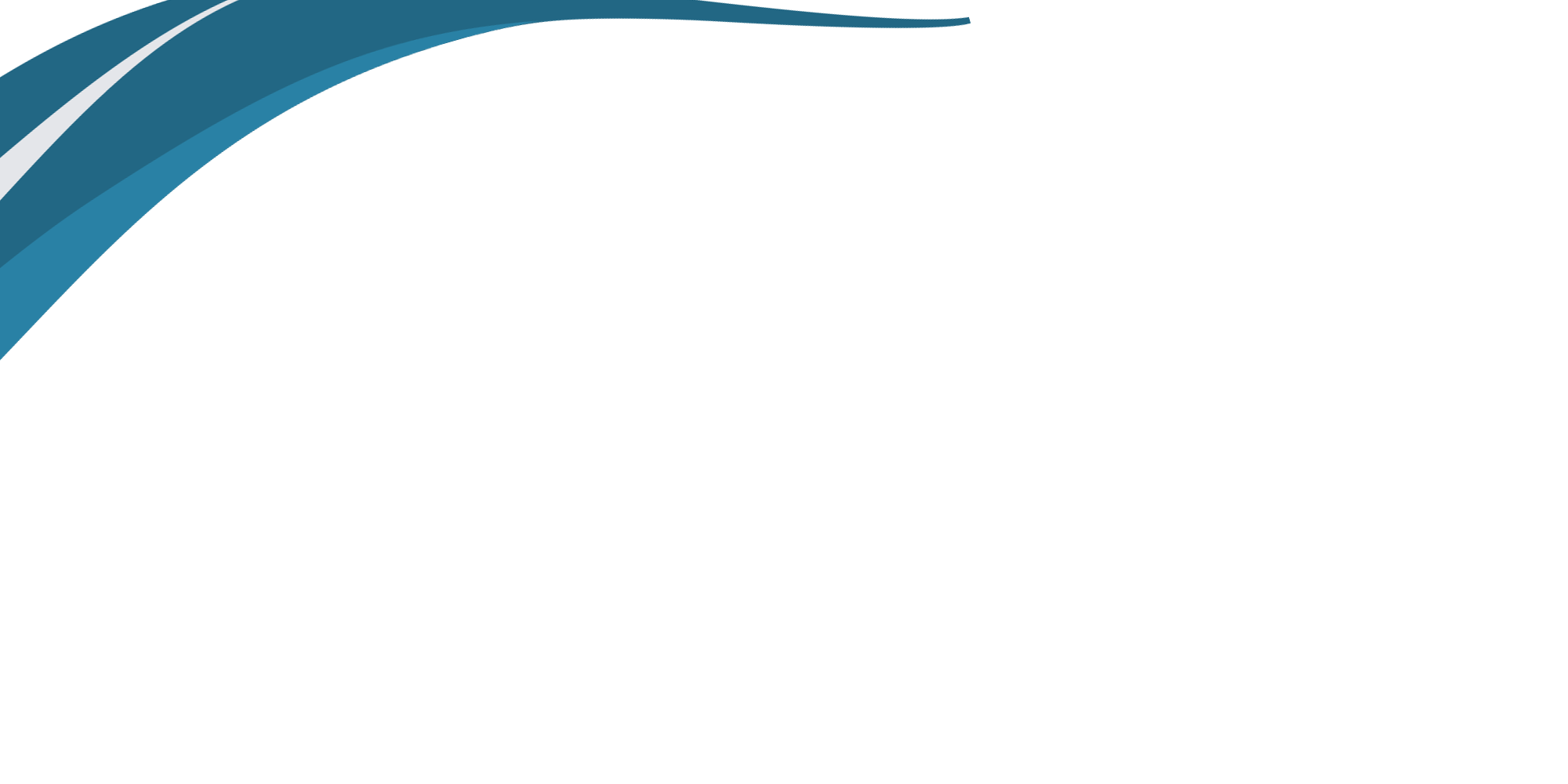 Resources
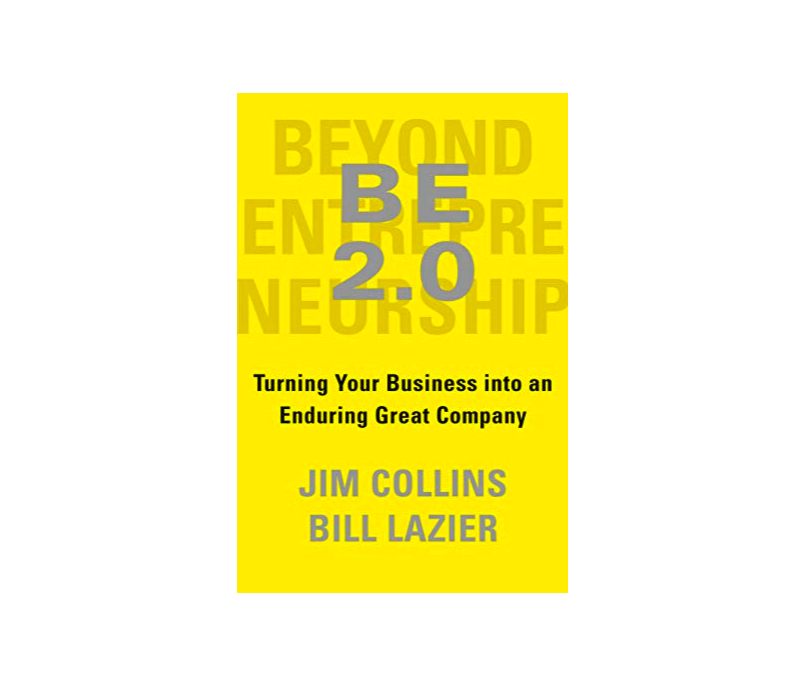 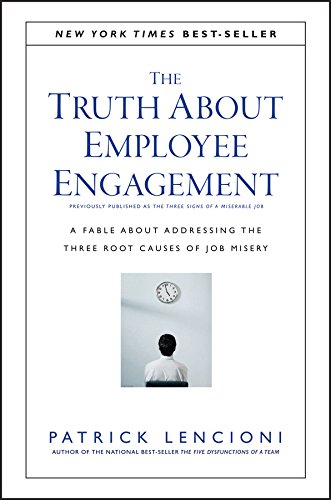 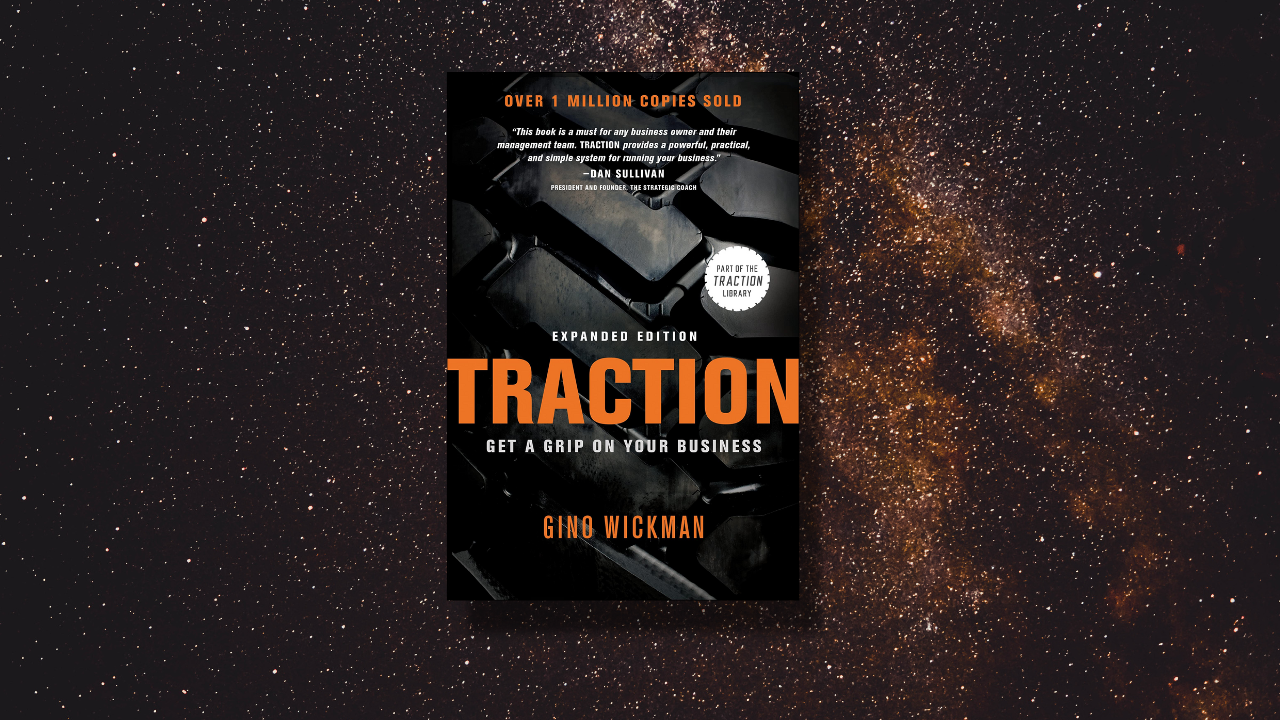 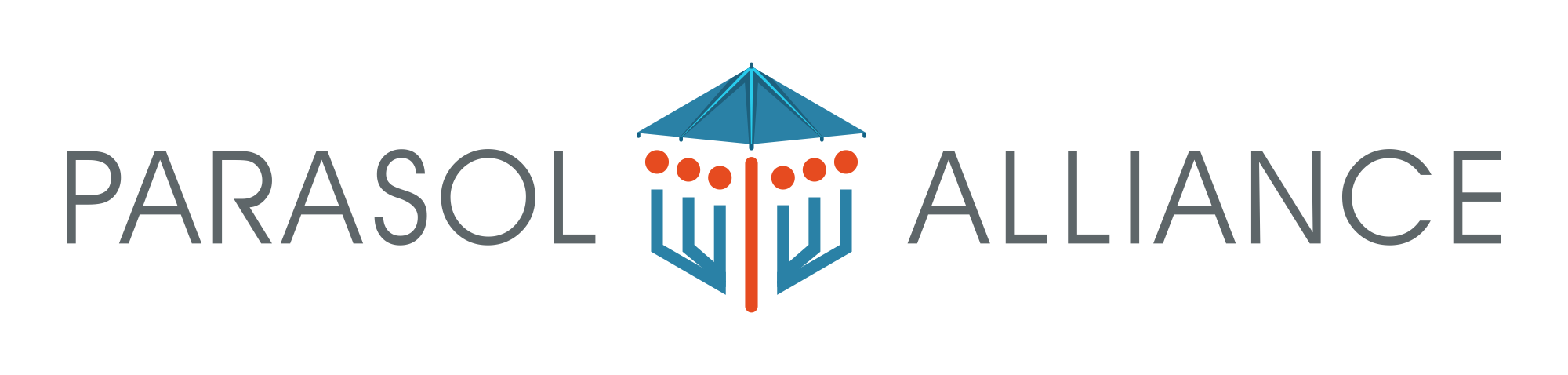 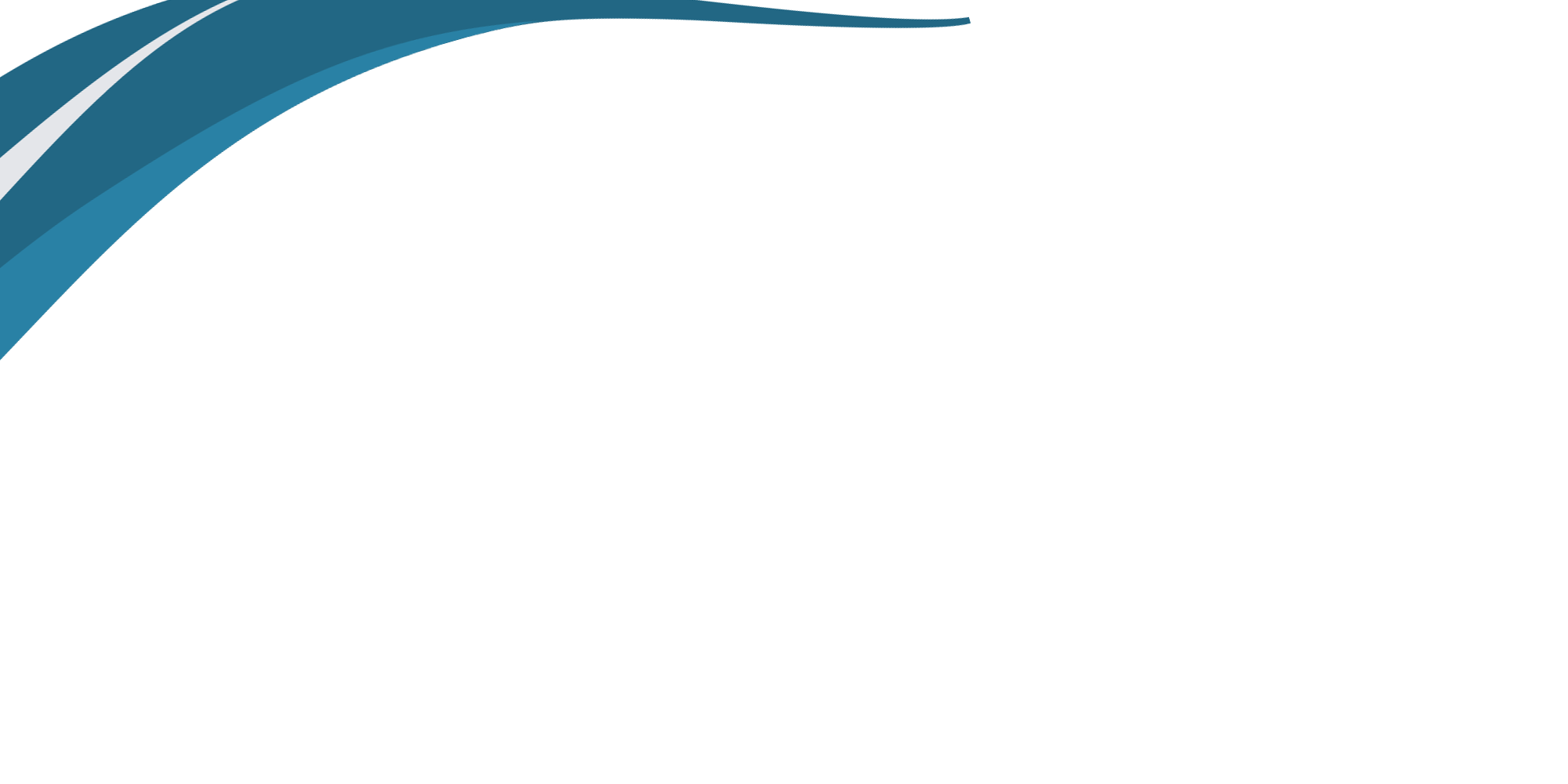 Additional tips for Remote or Hybrid
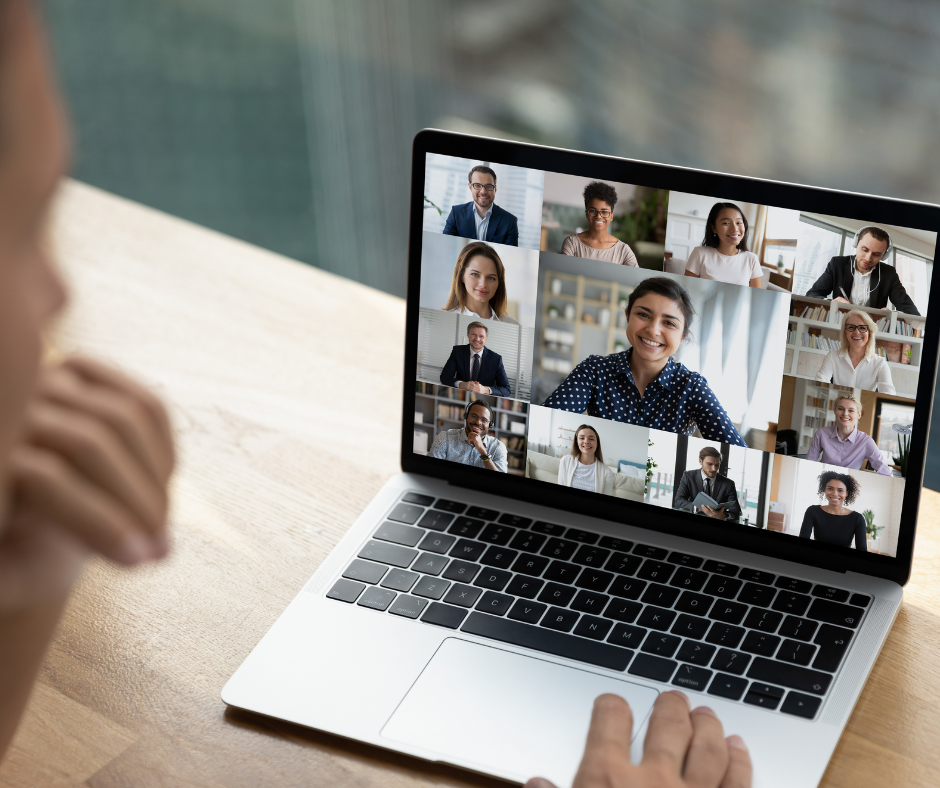 Camera Policy
In-Person Events
Connection Outside of Work
Committees
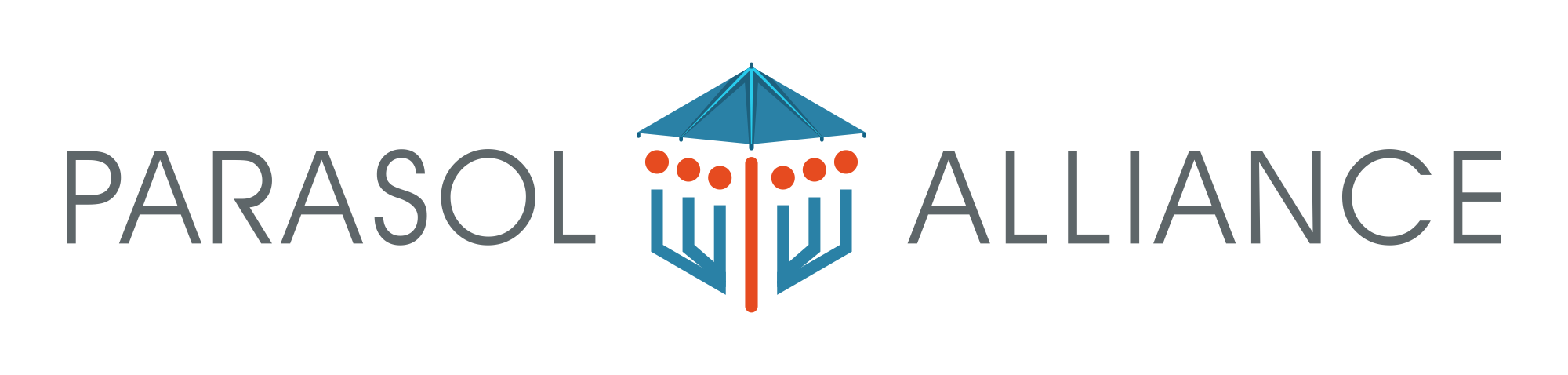 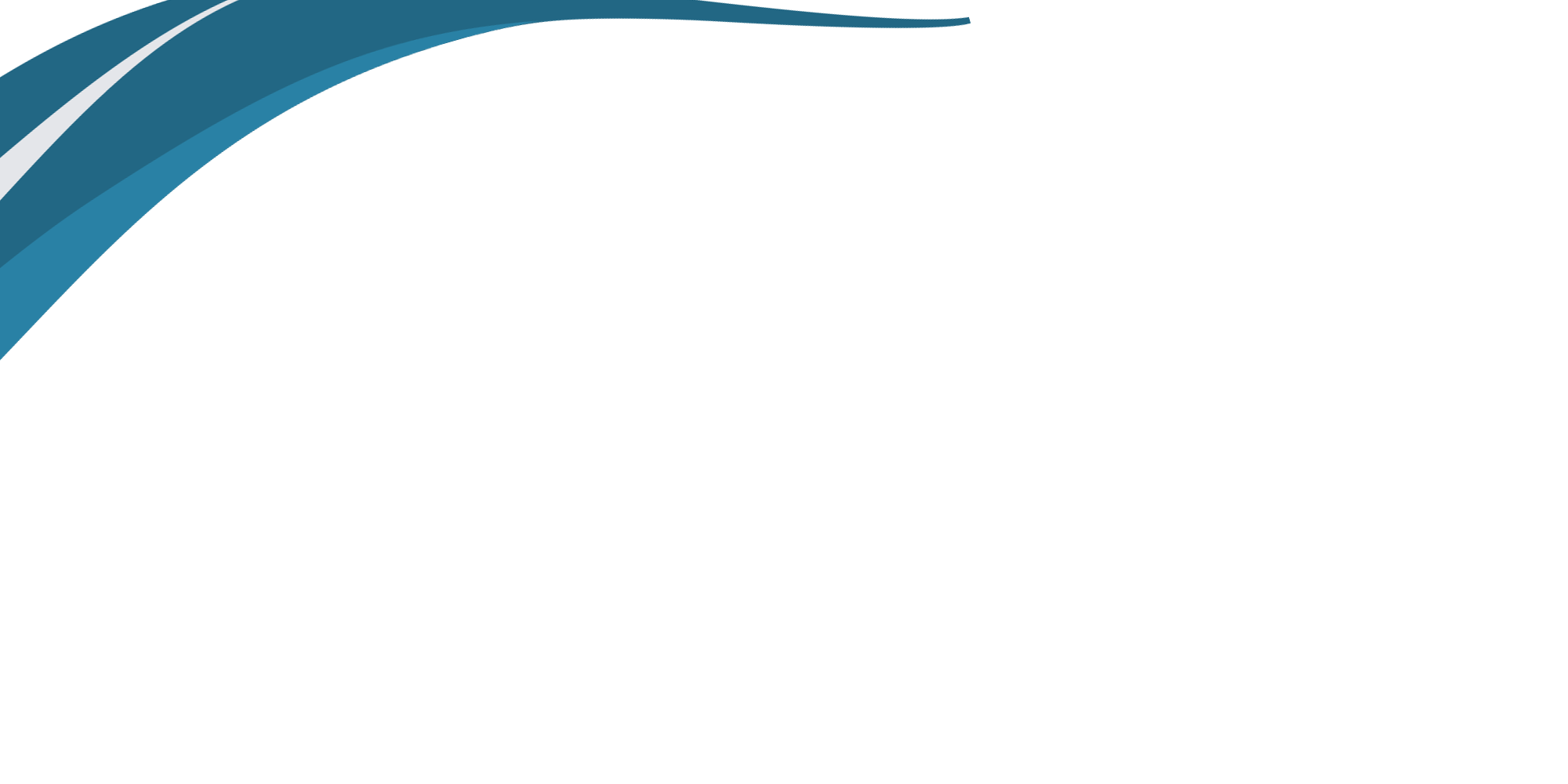 Quiet Quitting
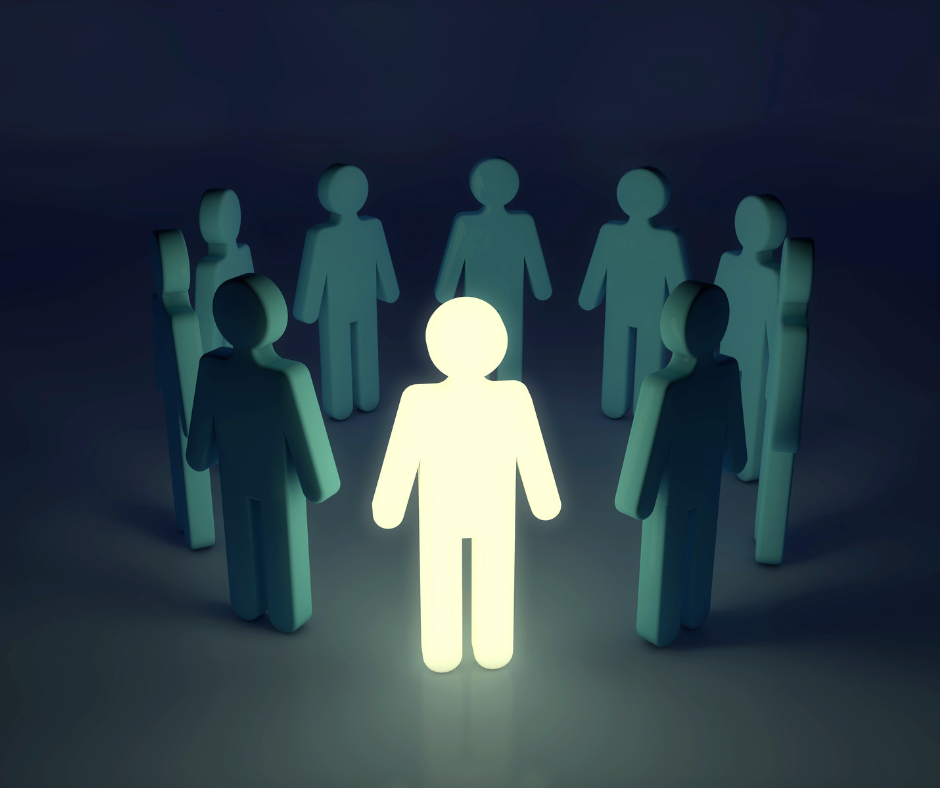 Daily purpose
BHAG
Listening & Follow Up with Actionable Items
Values
Lead by Example
Humanize Leadership
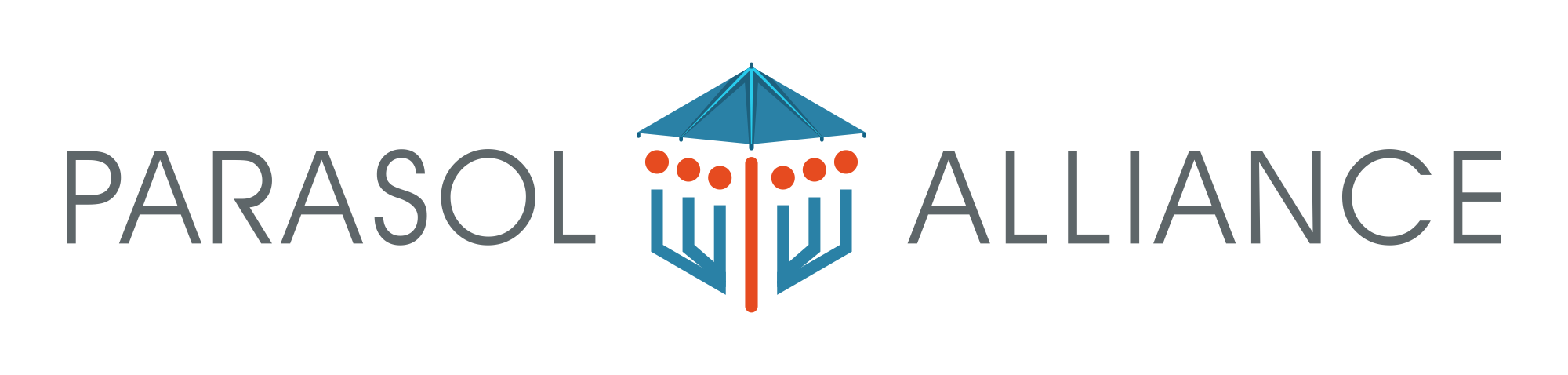 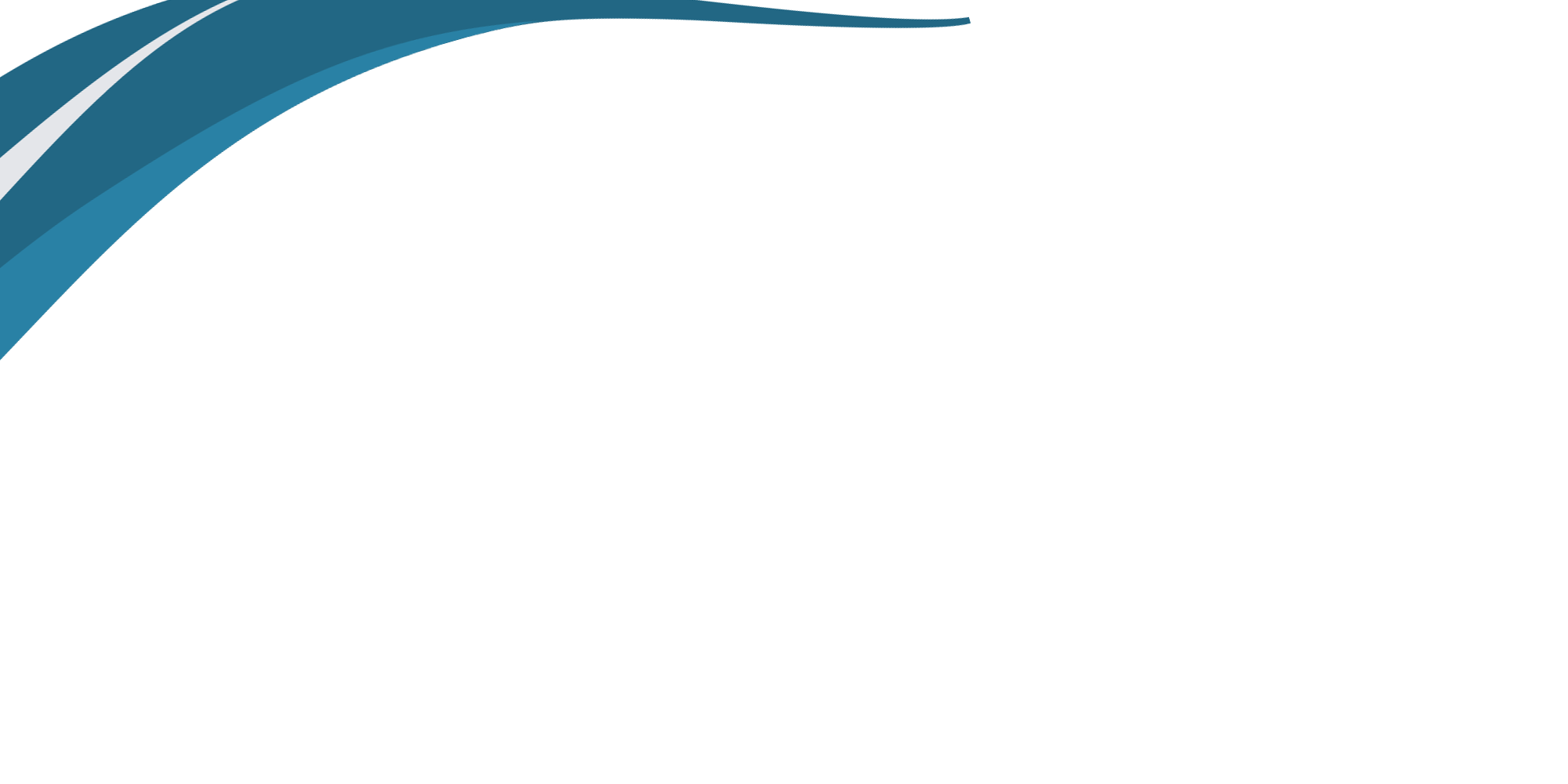 Contact Us
www.ParasolAlliance.com
amber.bardon@parasolalliance.com
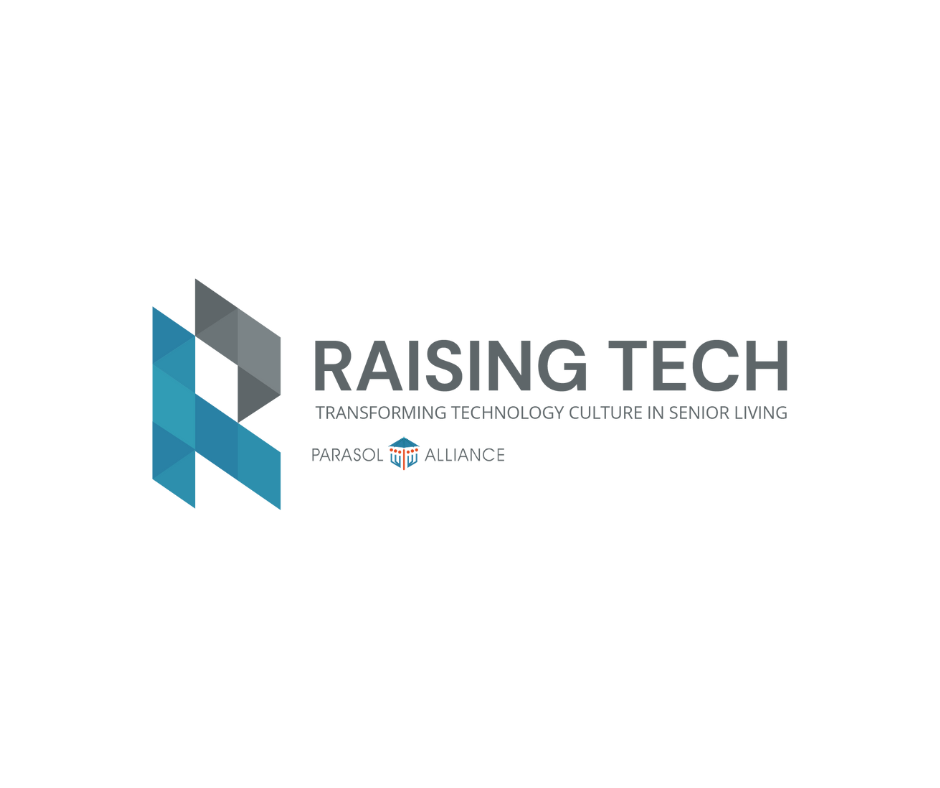 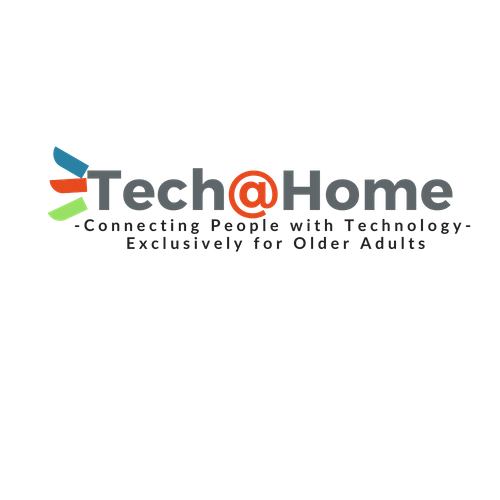 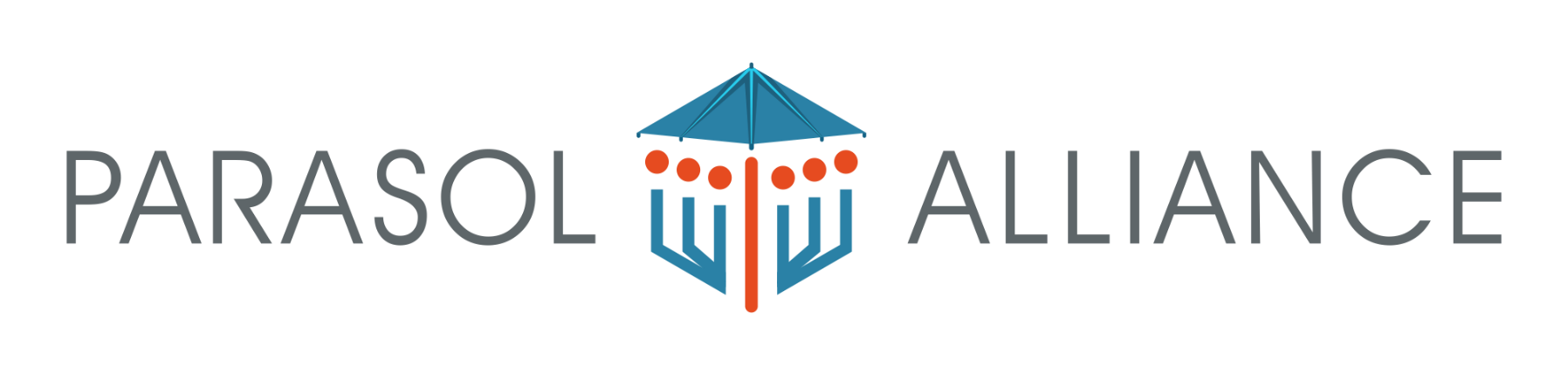 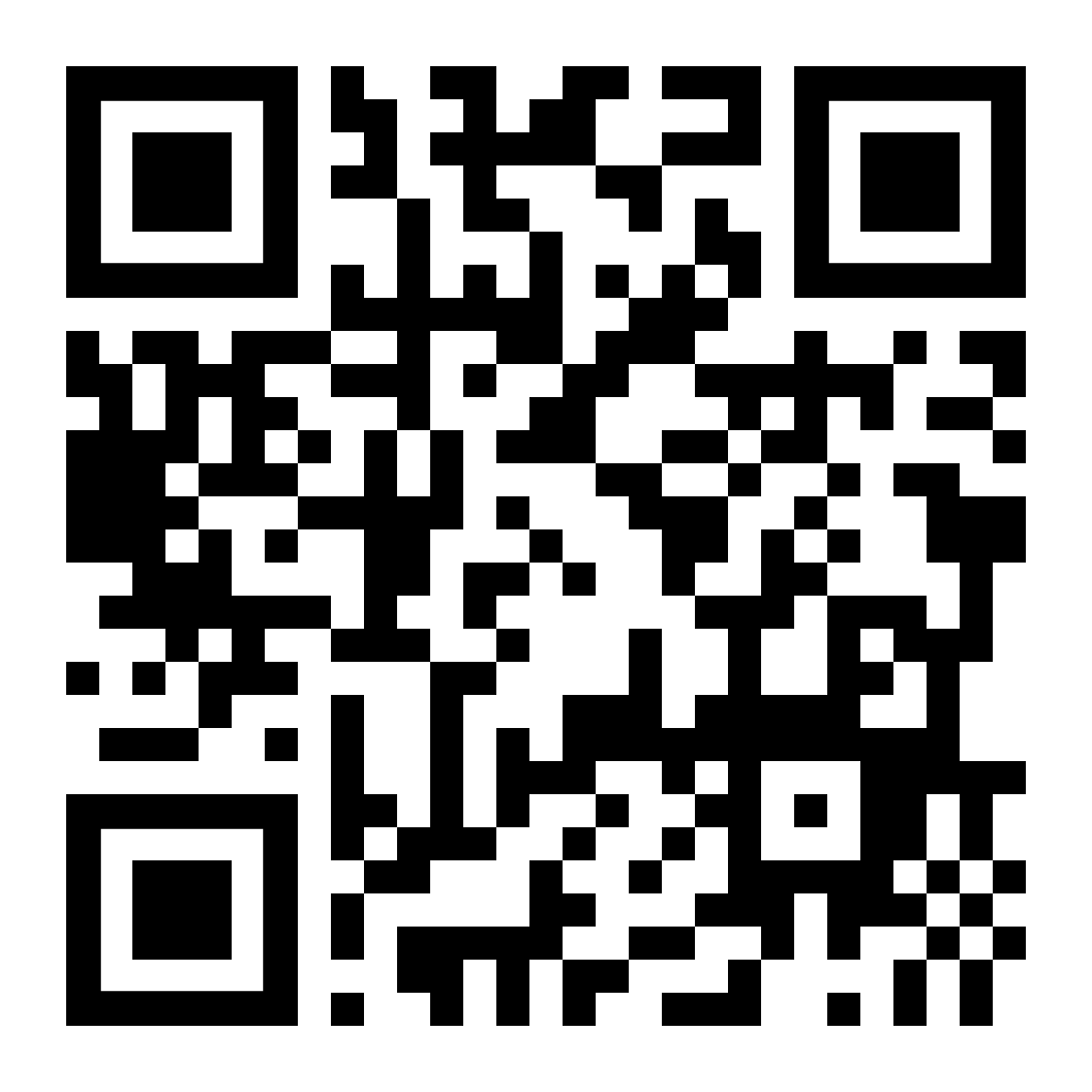 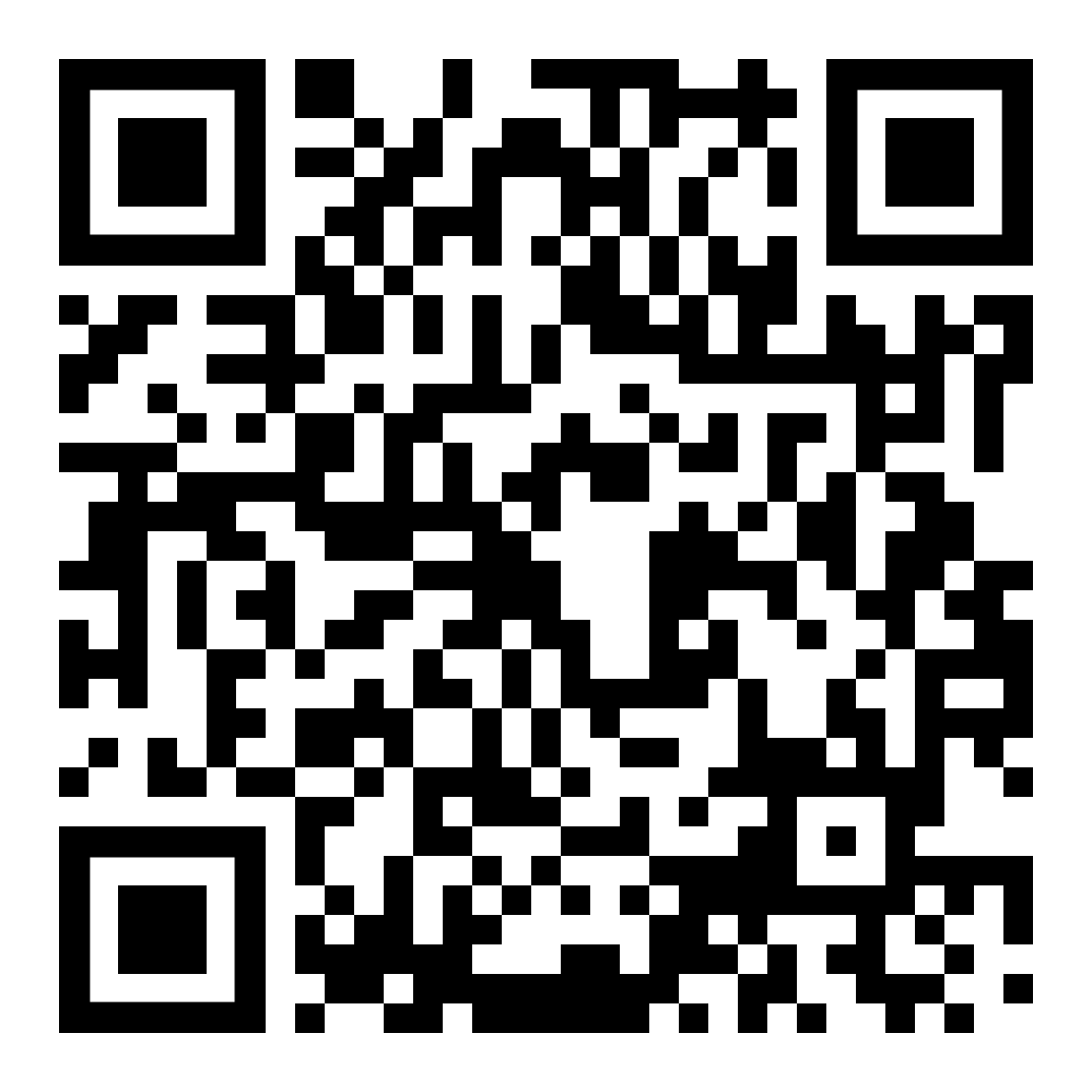 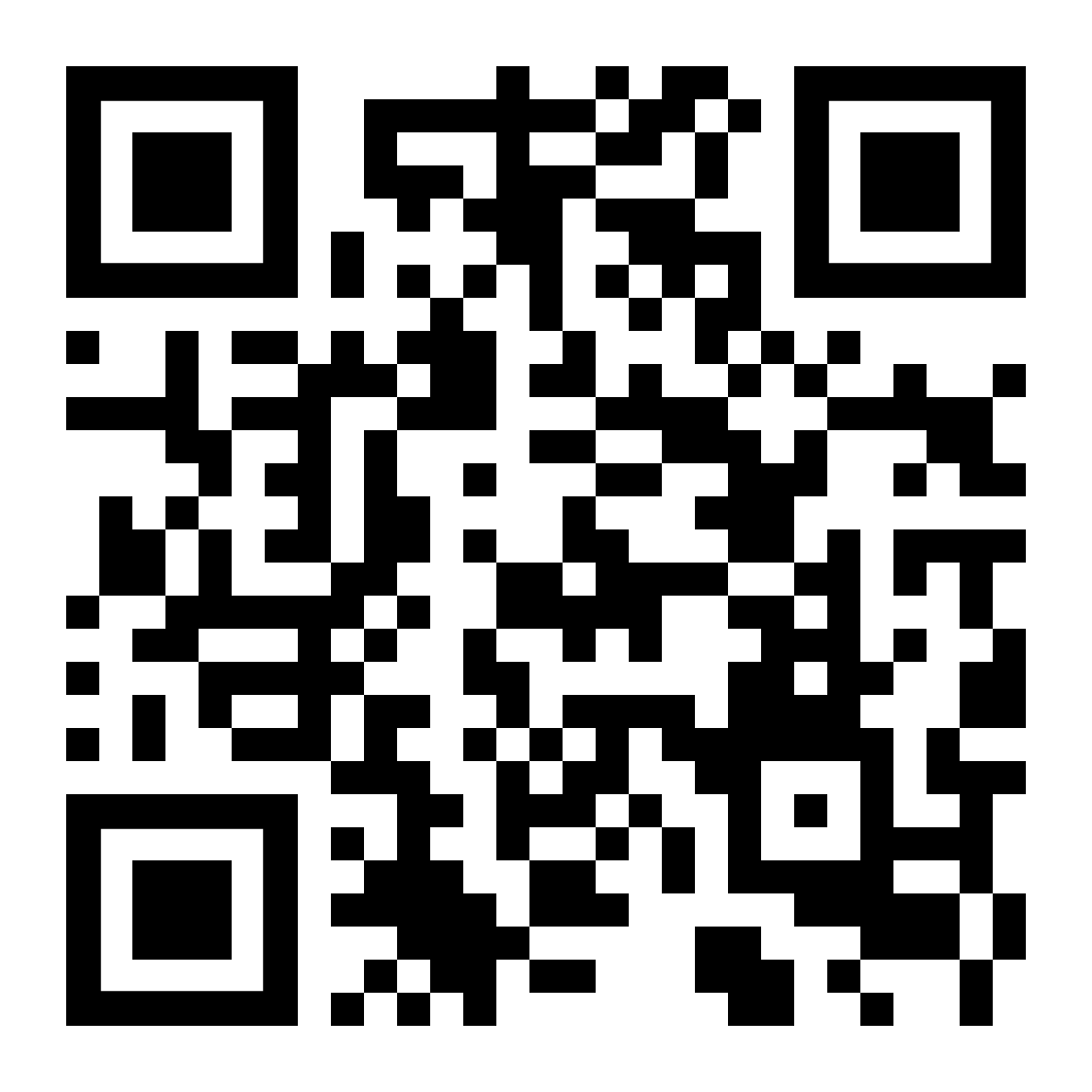